WISE-2: Biology data reporting to EEACurrent content, data dictionary, reporting tools, challenges and solutions

Jannicke Moe (NIVA, ETC/ICM)
WISE-2 Webinar 12.10.2021
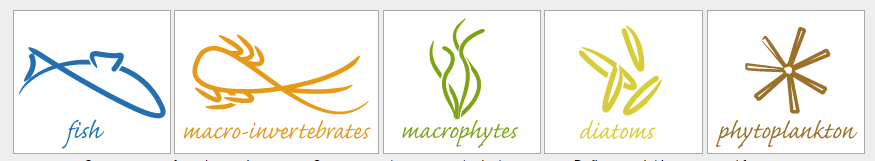 [Speaker Notes: https://www.freshwaterecology.info/index.php]
Outline
WISE-2 data flow - brief introduction
WISE-2 content - overview
WISE-2 data for indicator assessment - examples
WISE-2 reporting and data dictionary - overview 
WISE-2 quality issues and solutions
WISE-2 data flow – brief introduction
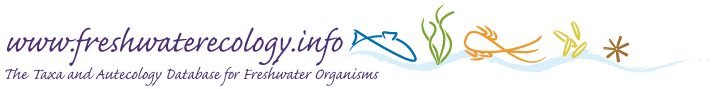 Added values of the biology data flow
Can show trends in ecological status at the European scale
Biology is more important for than abiotic elements, per definition
Recovery of biological elements can take longer time than abiotic elements

Higher resolution than the WFD ecological status class:
Ecological status as continuous values (scale 0-1)
Ecological Quality Ratios (EQR) can detect trends within status classes

Normalised EQR values (nEQR) are comparable across countries
Conversion from EQR to nEQR is done by EEA/ETC (or by reporters)
Information on national classification systems is requested
[Speaker Notes: - Anne probably talked about this already – I can refer to her]
Valid biology determinands & water categories
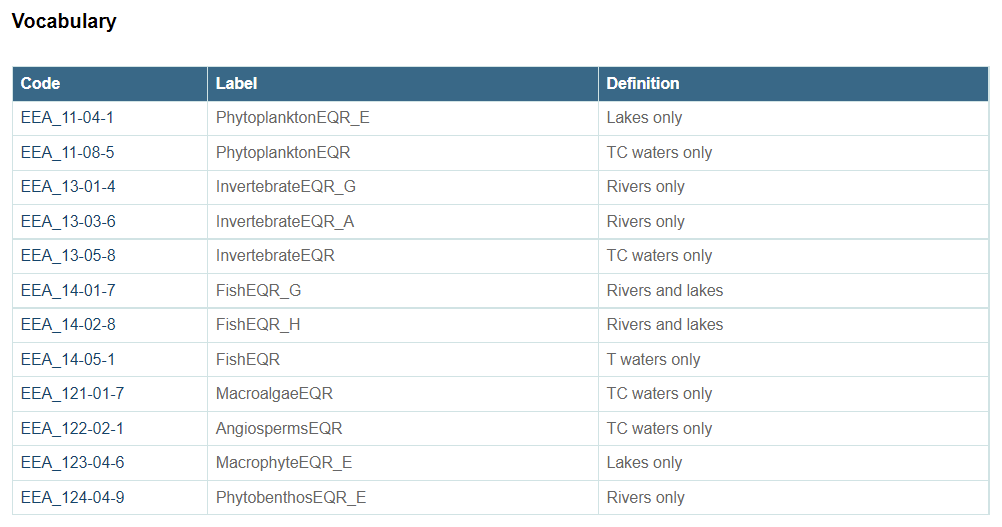 A = Acidification, E = Eutrophication, G = General degration, H = hydromorphologic
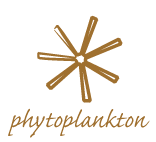 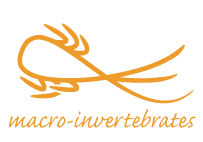 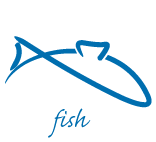 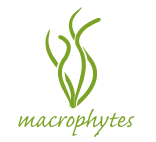 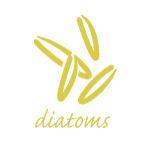 http://dd.eionet.europa.eu/dataelements/latest/observedPropertyDeterminandBiologyEQRCode
[Speaker Notes: If you try to report some a wrong combination of determinand & water category, will get error message (blocker?)
(Will get back to this towards the end)
Suffices – historical reasons (FW vs. marine diverged and were later merged...)
@Marek: suffices are not explained anywhere in DD? (_E)]
Some biology determinands have been retired
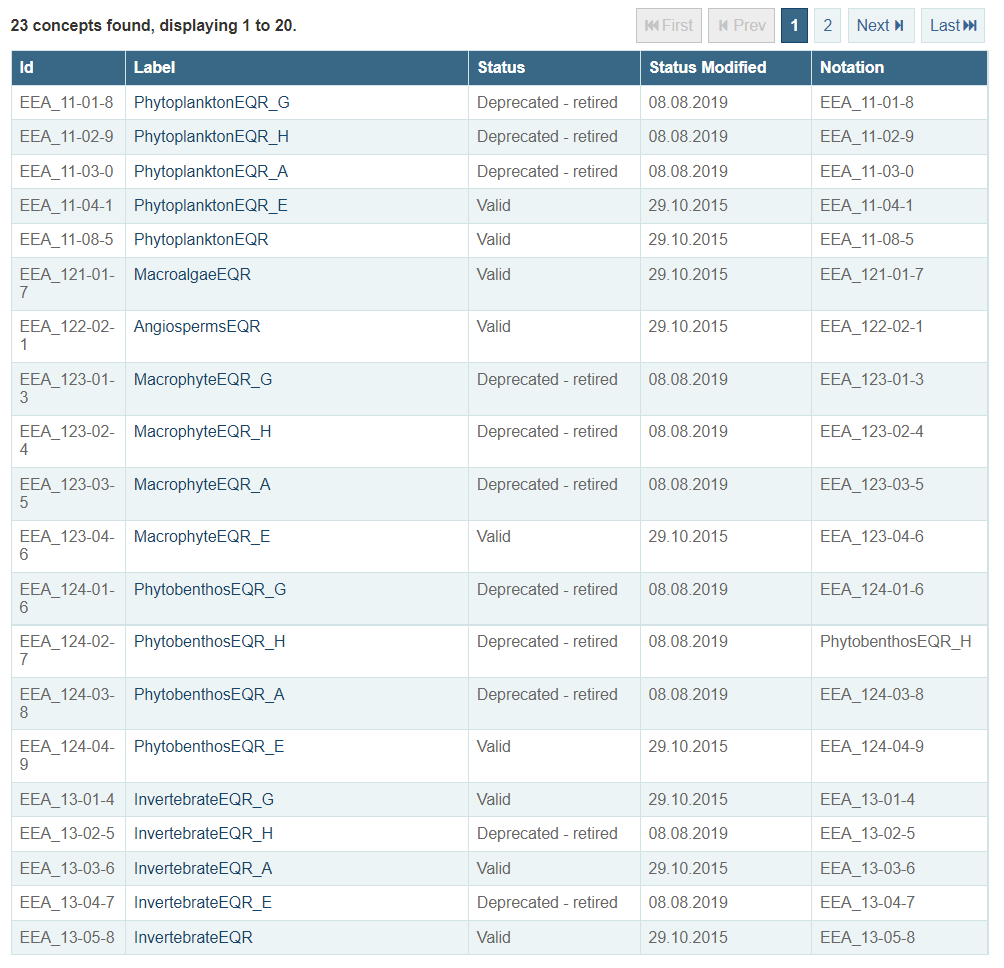 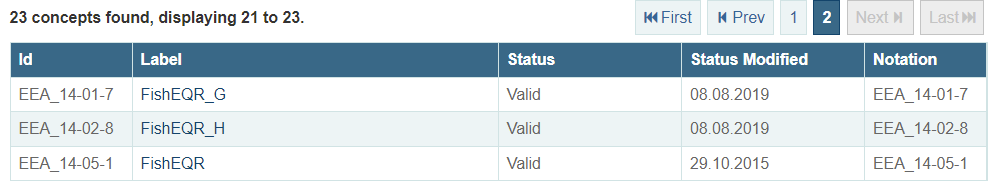 Existing data: some of the retired determinands are still used in indicator tables (e.g. both PhytoplanktonEQR_G + PhytoplanktonEQR_E) 
New data: only valid determinands will be accepted (e.g. PhytoplanktonEQR_E)
https://dd.eionet.europa.eu/vocabulary/wise/ObservedPropertyBiologyEQR
Why WISE-2? National vs. normalised EQRs
Calculation of nEQR requires EQR-scale class boundaries specific for each
country
water category
determinand (BQE, impact type)
waterbody type
natural/AWB/HMWB
[Speaker Notes: What is special for biology data – compared to e.g. water chemistry (WISE-6):
Chemistry reported as metrics – no conversion]
Why WISE-2? National vs. normalised EQRs
Calculation of nEQR requires EQR-scale class boundaries specific for each
country
water category
determinand (BQE, impact type)
waterbody type
natural/AWB/HMWB
General information: Central Data Repository
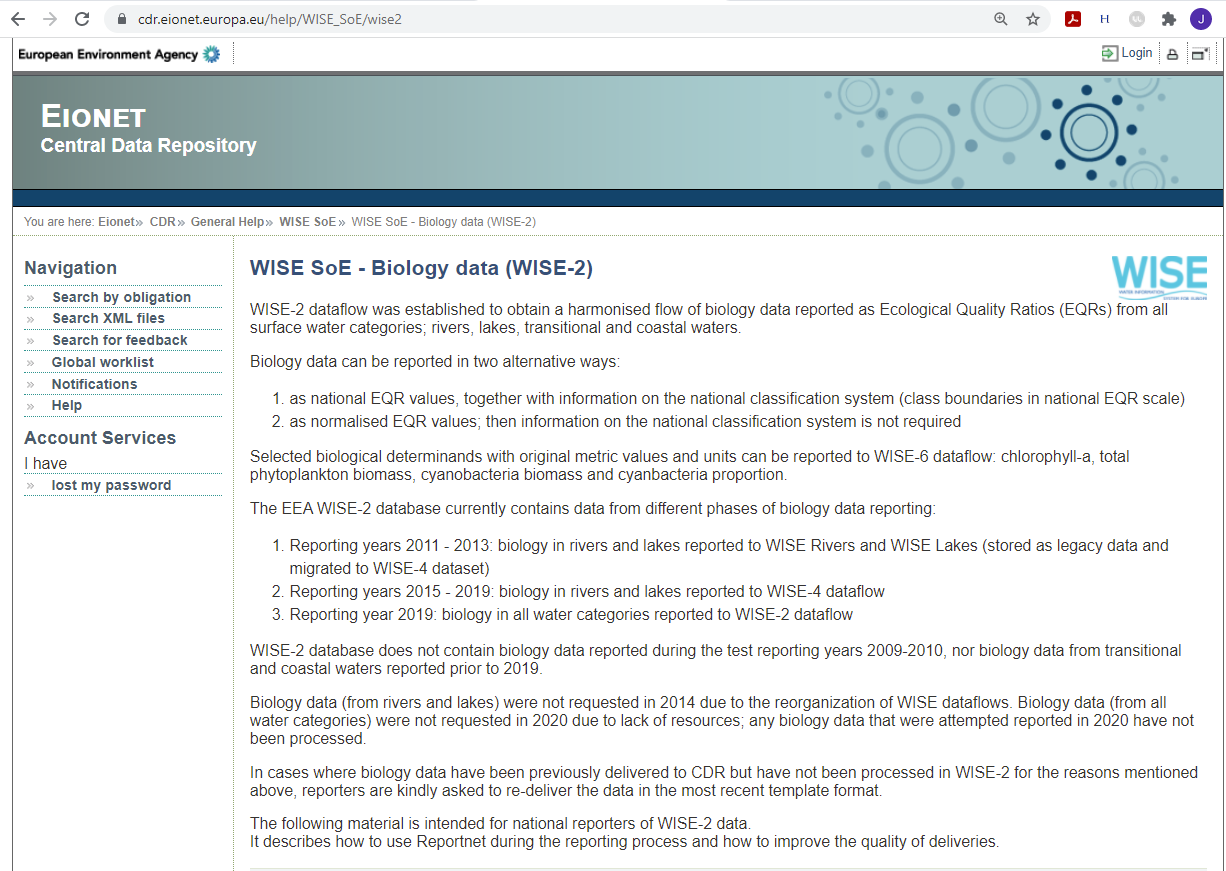 [Speaker Notes: Anne probably talked about this already – I can refer to her
Mention WISE-6 webinar for more info]
????
The main phases of biology data reporting
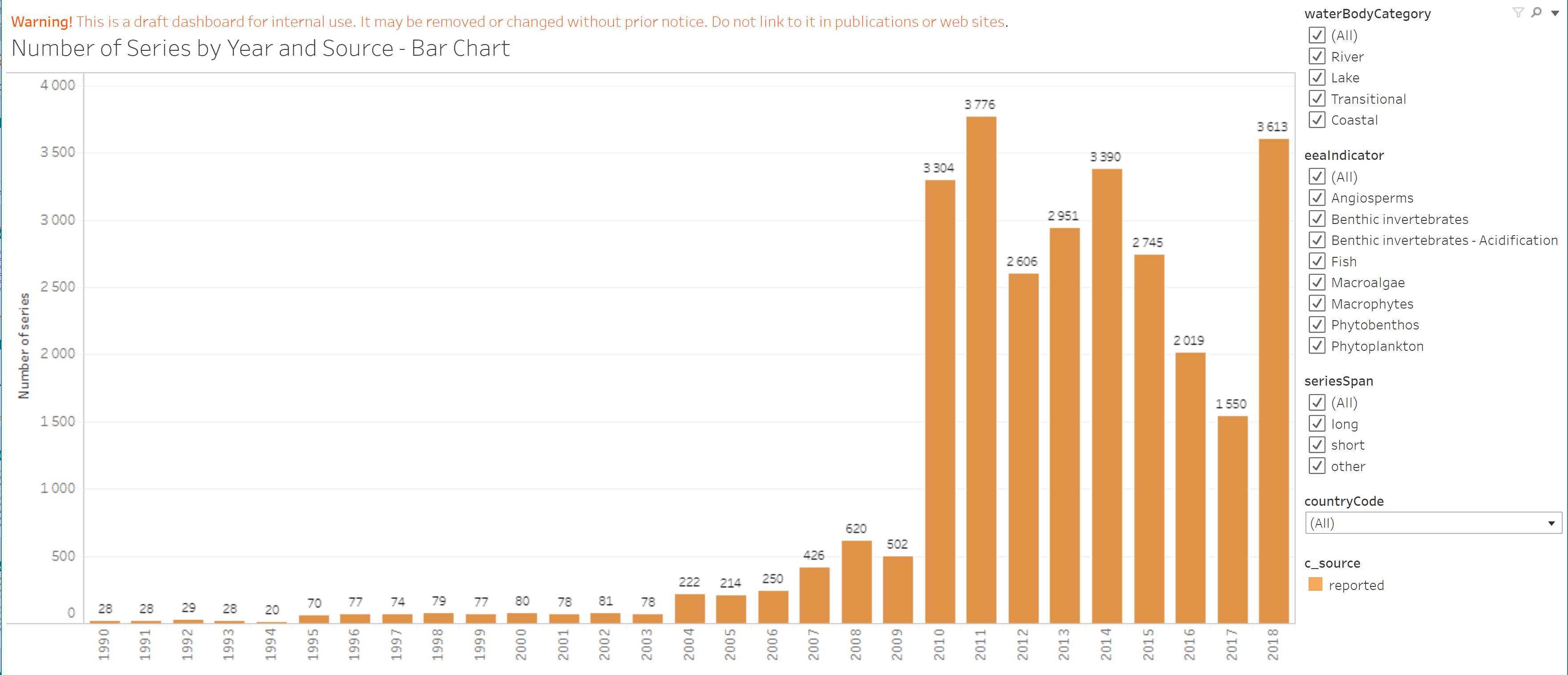 Number of biology indicator values by year
NB: Reporting year ≥ Monitoring year +1

WISE-SOE reorganisation in 2014 reporting decreased

WISE-2 webinar in 2019 reporting doubled

WISE-2 webinar in 2021 ???
2019
2020
Monitoring year
Reporting of older data
Reorganisation of WISE-SOE 2014
WISE-2 webinar 2021
Reporting 2011-2013
WISE-2 webinar 2019
Reporting 2015-2019
Suspension 2020
Test reporting 2009-10
[Speaker Notes: Reorganisation not a problem in itself, but drained much resources – none for indicator work. Also less motivation because data were not used?
Catch 22: not used because not representative...
Indicators: anything that can be used - w/wo EQR]
Old work flow (- 2019)
Polish this slide
EEA
@Nery/Marek: What is the best label for this DB?
NFP
Automatic  QC
Class boundaries
Status classes
EQR
nEQR
Monitoring data
Class boundaries
Status classes
EQR
(nEQR)
WISE-2 Production
Central Data Repository
Publication
Delivery to CDR
Class boundaries
Status classes
EQR
nEQR
Waterbase
WISE maps
Biology in rivers and lakes
Download files from each country folder
Upload to EEA
Final QC
ETC/ICM (J. Moe)
Class boundaries
Status classes
EQR
nEQR
Class boundaries
Status classes
EQR
nEQR
Local delivery DB
Local working DB
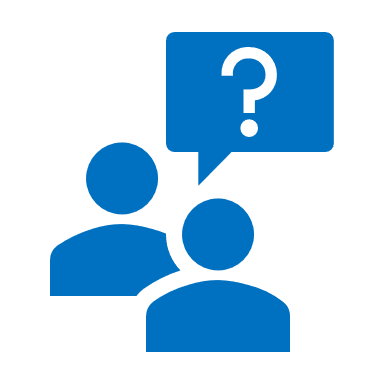 Clean
Communication with reporters
Content-based quality check
Supporting data call preparation
Calculate nEQR
Interpolation of time series
Aggregation to indicator level
Other data processing
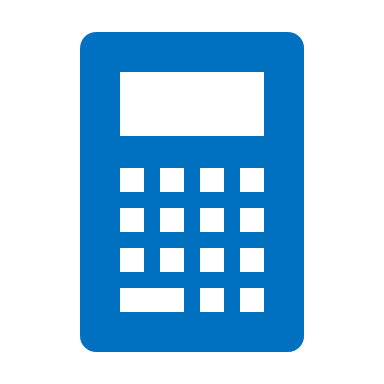 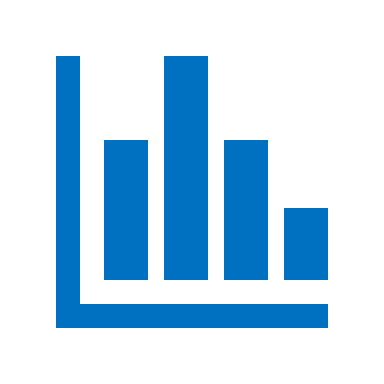 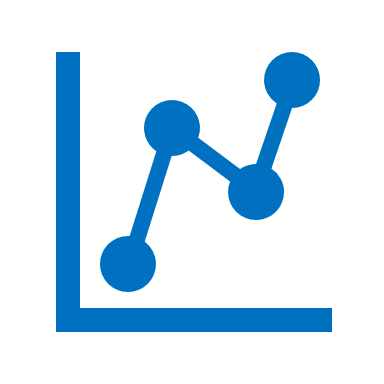 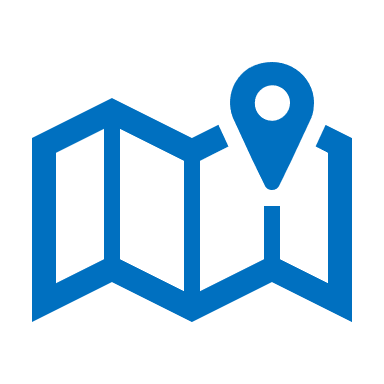 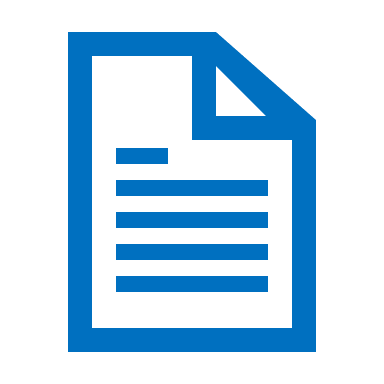 Overviews
Trend 
analyses
Maps
Reports
[Speaker Notes: Products from local working DB: static products]
New work flow for WISE-2 (2020 - )
Calculation of nEQR
Interpolation of time series
Aggregation to indicator level
Other data processing
Waterbody info from WFD
EEA
Class boundaries
Status classes
EQR
nEQR
Waterbase
NFP
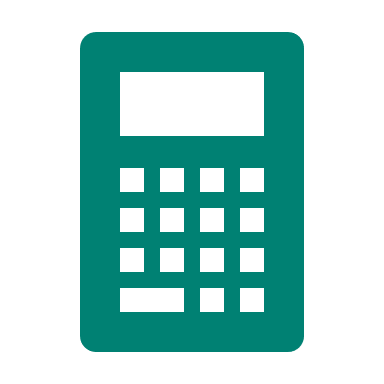 Class boundaries
Status classes
EQR
nEQR
Class boundaries
Status classes
EQR
(nEQR)
Automatic  QC
Central Data Repository
Harvest
Production
Publication
Monitoring data
Delivery to CDR
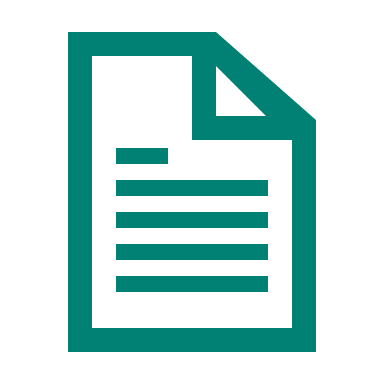 ETC/ICM
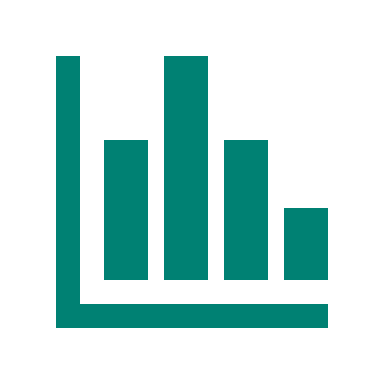 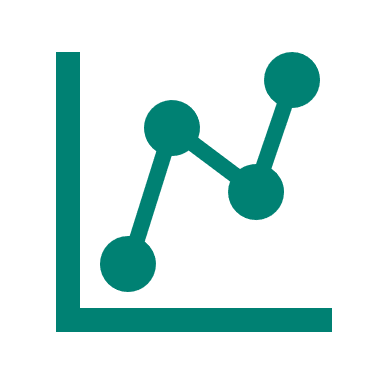 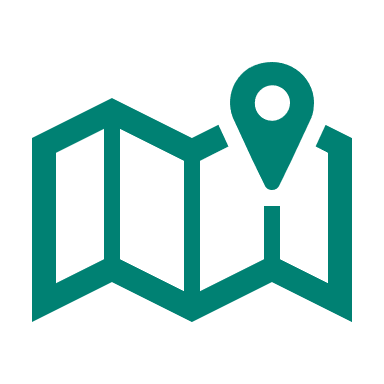 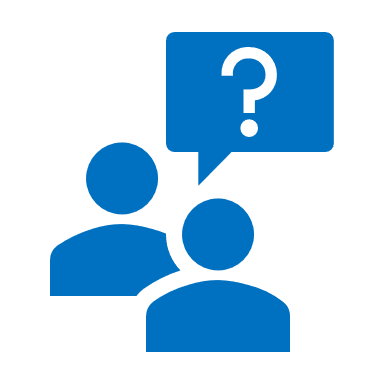 Communication with reporters via EIONET Helpdesk
Content-based quality check
Supporting data call preparation
Further development of biology indicator
Reports
Overviews
Trend 
analyses
Maps
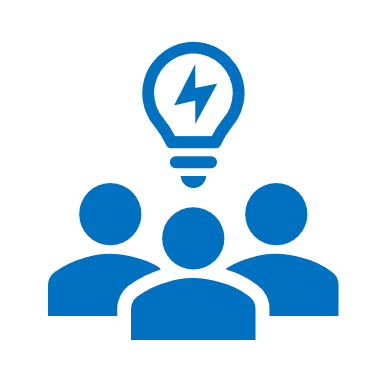 Dynamic dashboards – work in progress
[Speaker Notes: Discussion with EEA about use of blocker vs. error vs. warning
Stricter response -> more efficient for both reporters and EEA/ETC]
Visualisation of content: old vs. new work flow
Static:
Internal report to EEA, December 2020
Rivers & Lakes only
Dynamic:
Online dashboards based on updated WISE tables, work in progressAll water categories
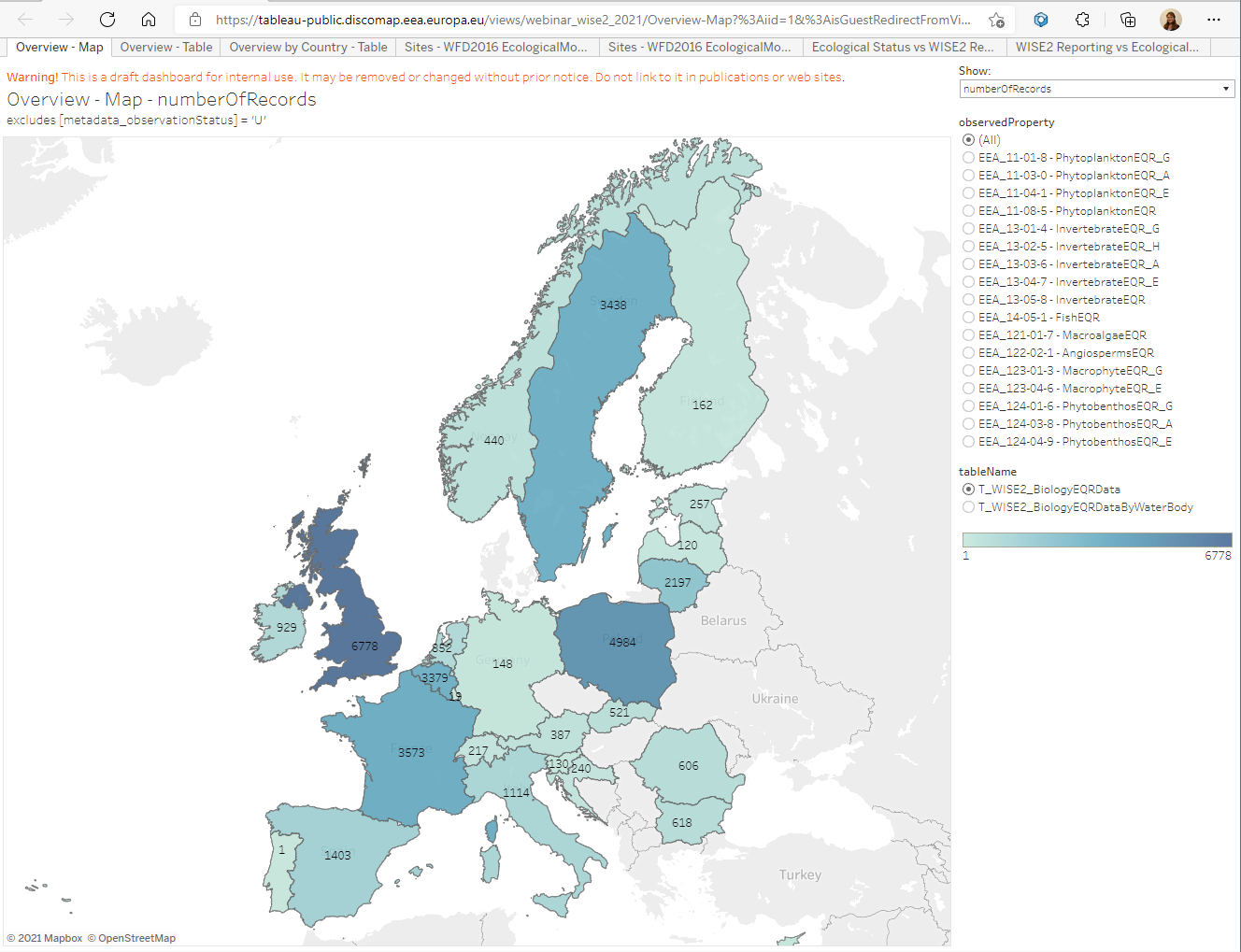 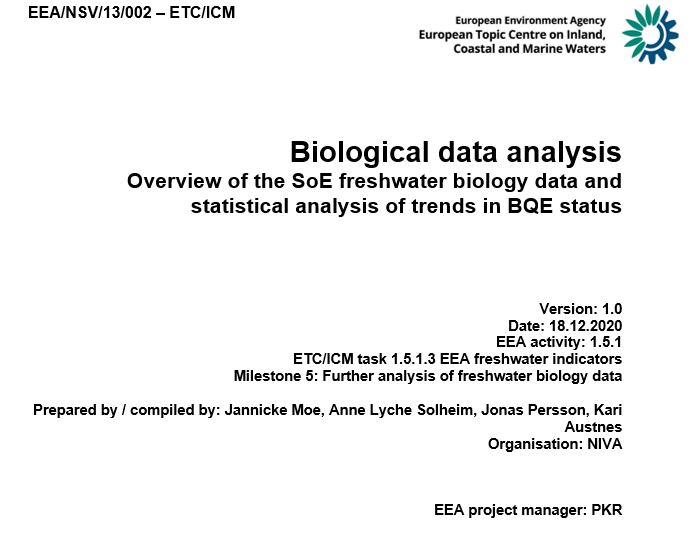 [Speaker Notes: Notes:
NB: dashboards are still under development
Based on WISE-6 (water quality) – but needs more adaptation to WISE-2
NB: should ignore years <2010
Welcome to put comment in chat, or in email to me? (What does Nery prefer?)]
2. WISE-2 content - overview
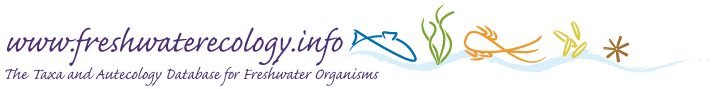 EQR data published in Waterbase - Biology
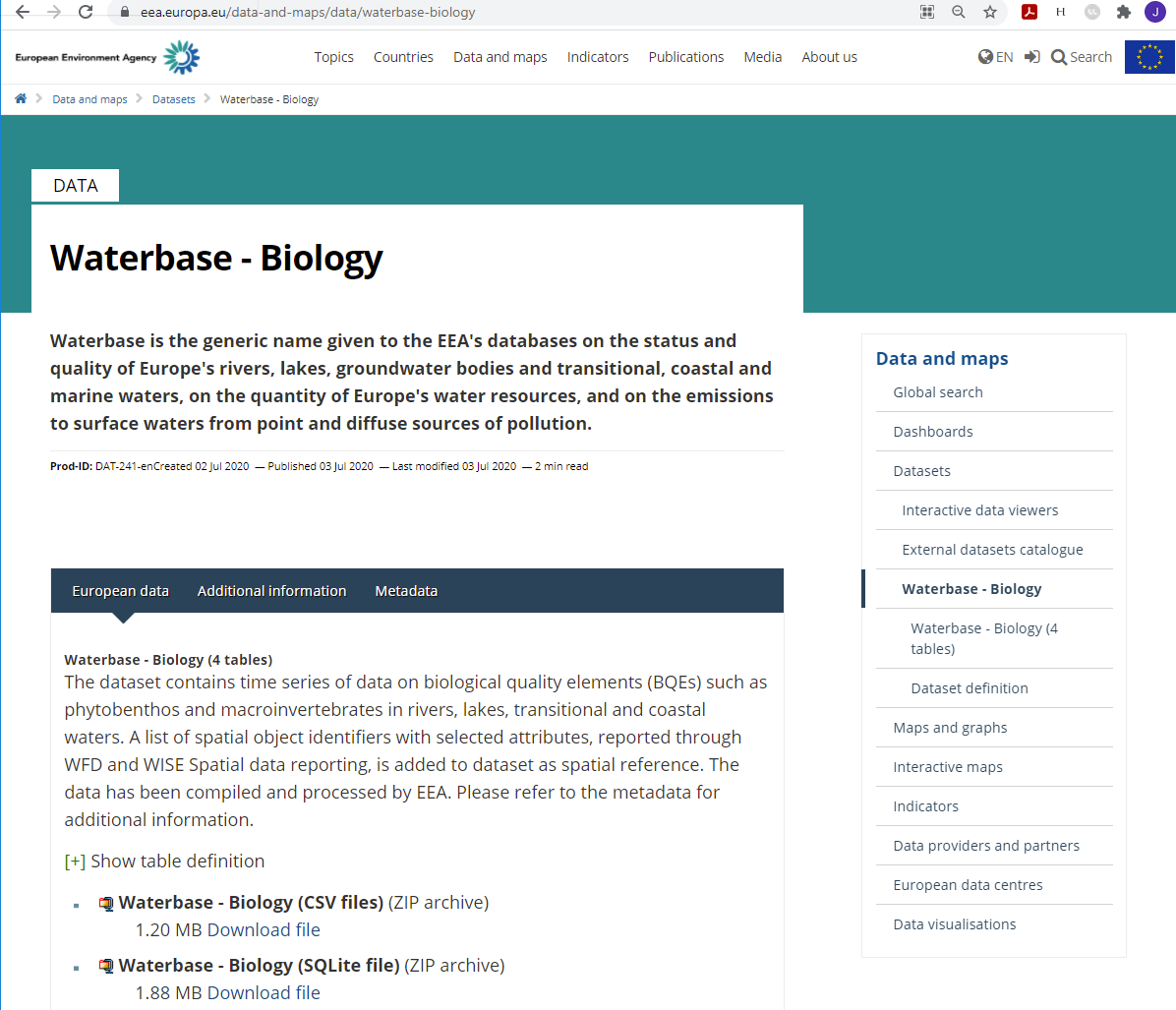 Last published in July 2020
Monitoring year until 2018
4 tables:
BiologyEQRData (nEQR)
BiologyEQRDataByWaterBody
BiologyEQRClassificationProcedure
SpatialObject_DerivedData(Latitude, longitude, etc.)

(Chl-a and cyanobacteria data: in Waterbase – Water Quality ICM)
[Speaker Notes: From Waterbase you get everything in one file...]
WISE indicator tables can also be accessed from Discodata
Indicator tables: nEQR values aggregated to Waterbody level

More user-friendly format than raw data from Waterbase
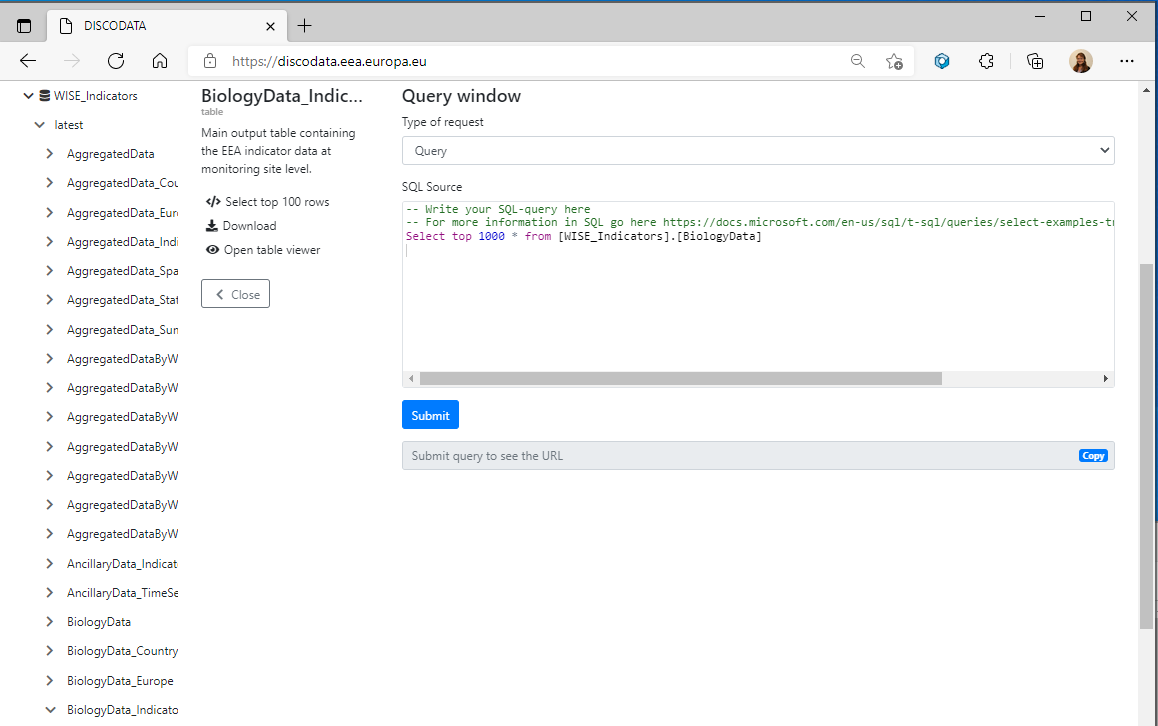 [Speaker Notes: Raw waterbase data will be accessible from Discodata later
Discodata purpose - serve other computers (API), not humans]
WISE indicator tables can also be accessed from Discodata
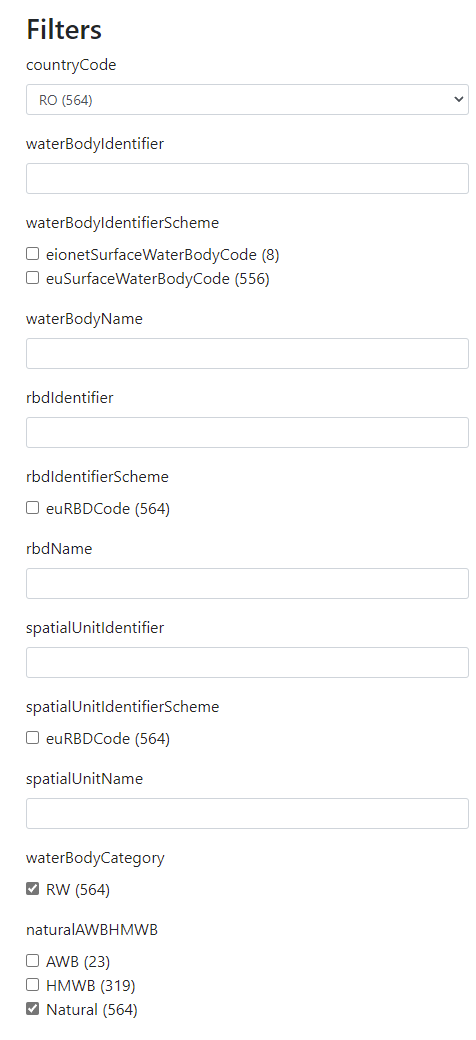 Many options for filtering data
Country 
Water category
Biological quality element
Year
etc.
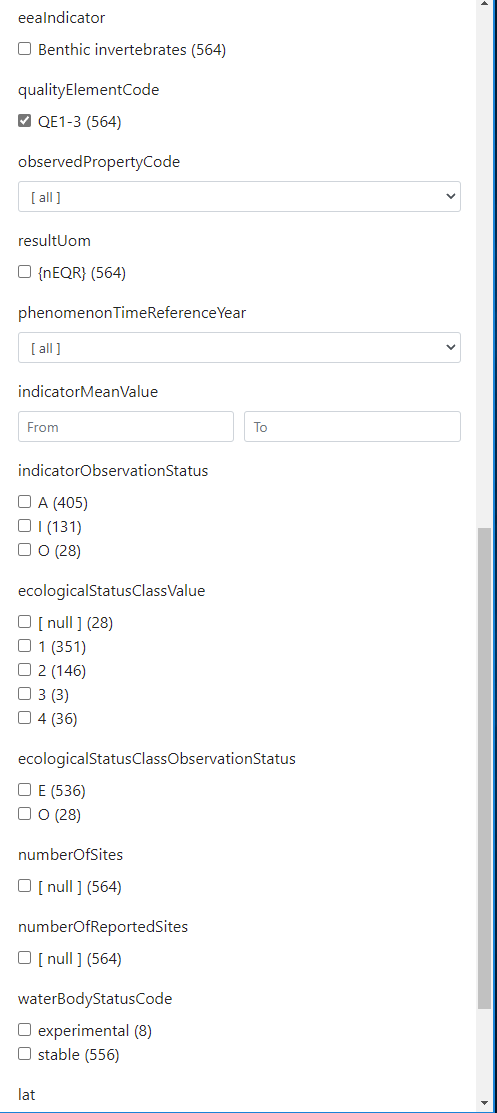 WISE indicator tables can also be accessed from Discodata
Example: filtered indicator table can be downloaded from Discodata

Main output:
IndicatorMeanValue = normalised EQR
Ecological status class
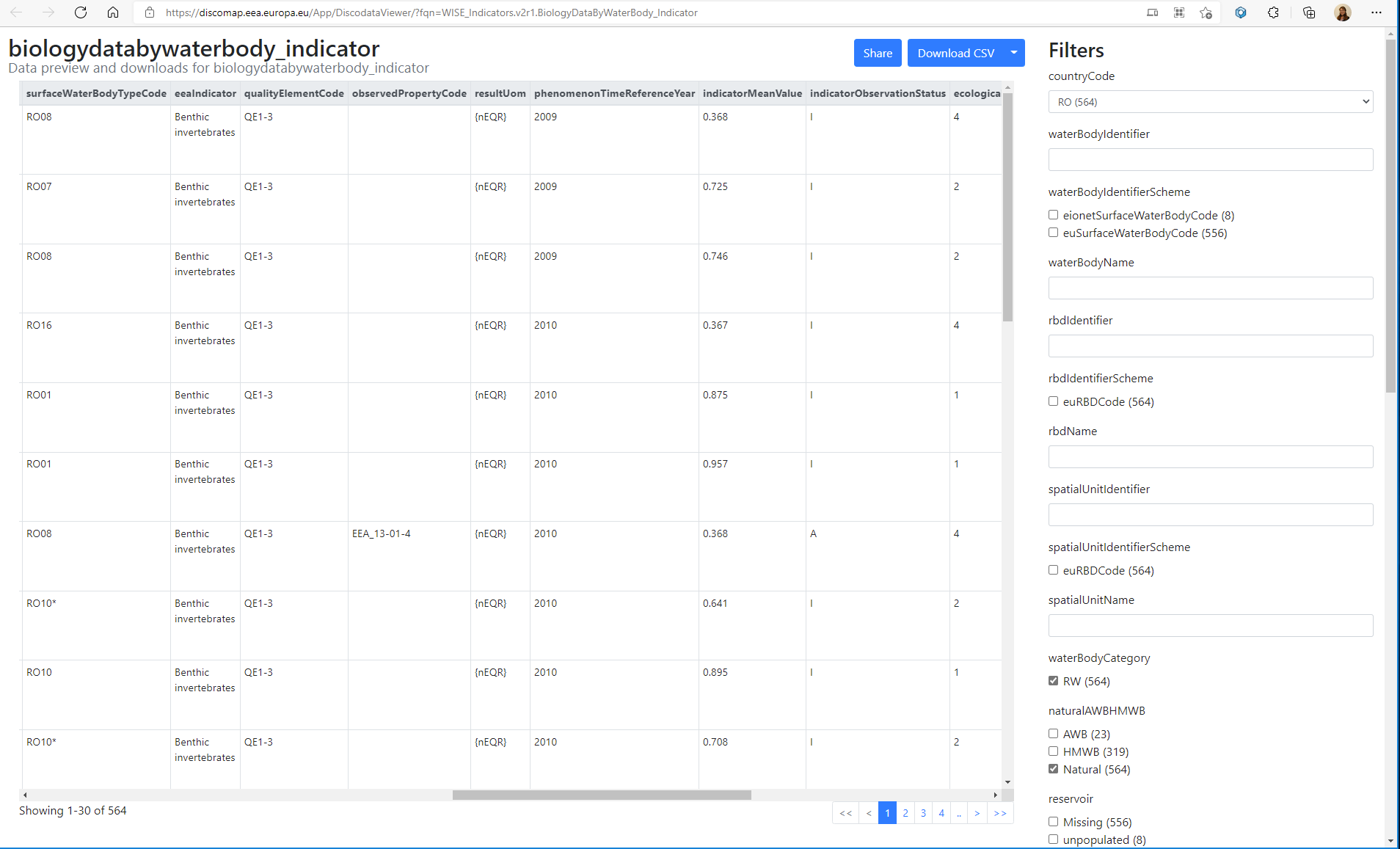 Data reported per year & BQE: RW & LW
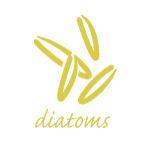 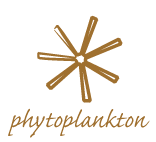 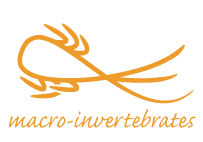 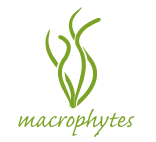 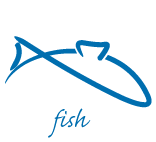 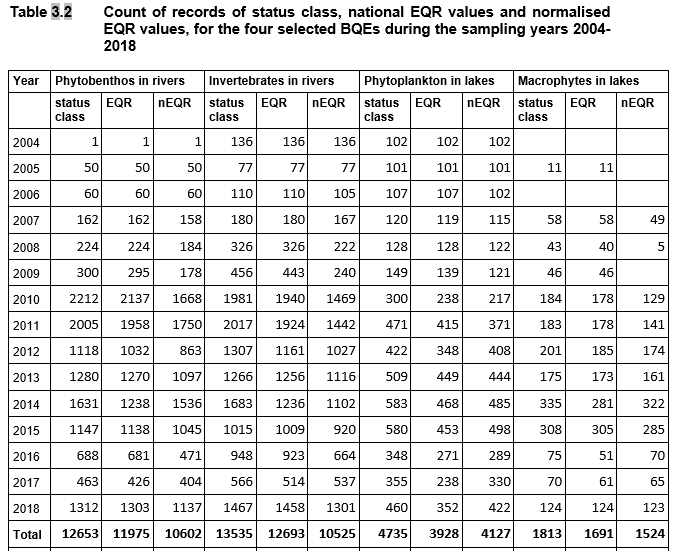 [Speaker Notes: Notes:
- Showing data for freswhater only.
Records are aggregated to waterbody level. 
Not included: 230 records of FishEQR in RW and LW from NL. Records from TW and CW. One series of phytobenthos values 1992-2003, 3 values of macrophytes 2003.
EQR is reported
nEQR is used in assessments
Status class alone can also be used e.g. for maps, but not for trends 
Mention fish...]
Data reported per country and water category: RW & LW
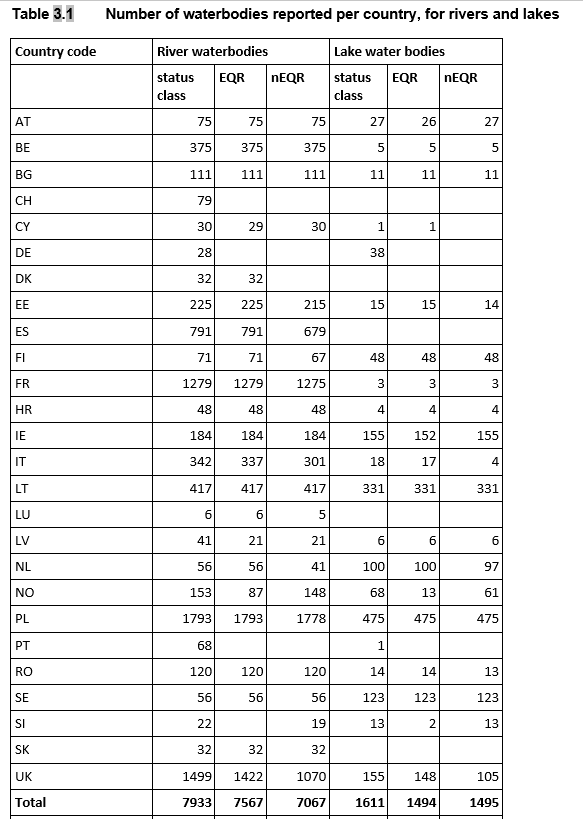 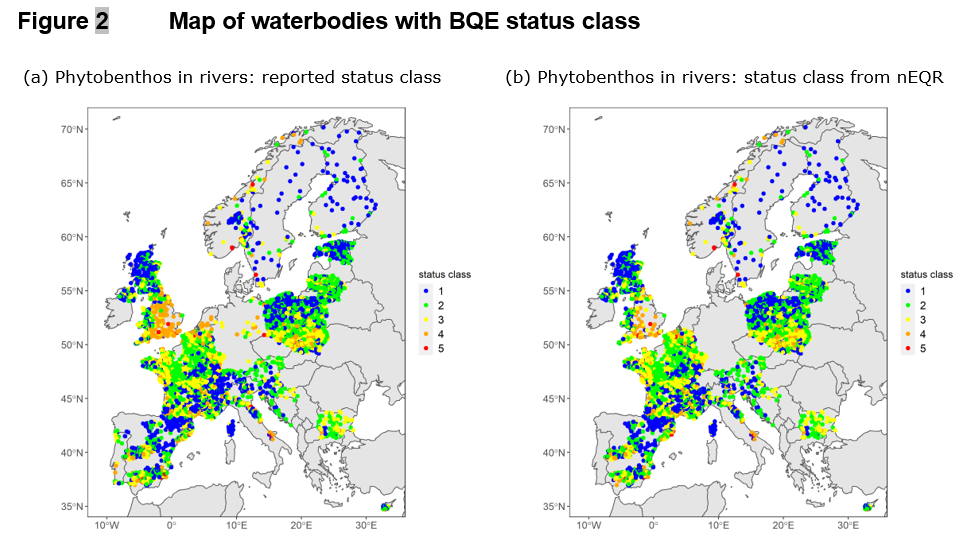 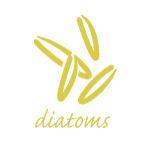 [Speaker Notes: Notes:
Here: latest reported value!
Many countreies have reported many WBs!!
But not every year
and some still missing]
Data reported per year & BQE: TW & CW
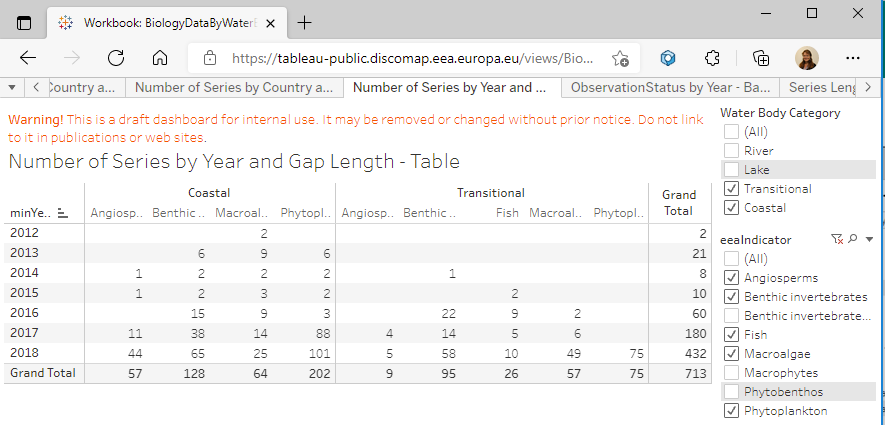 Number of "indicator values" = 
yearly aggregated 
nEQR values (BQE x waterbody)

(NB: some data may still be excluded due to quality issues)
Number of biology indicator values by year - Table
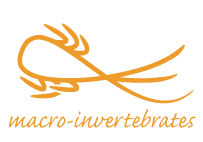 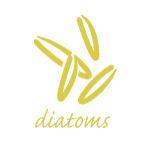 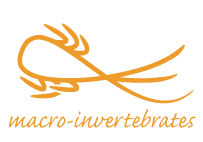 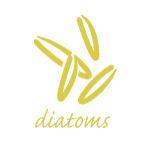 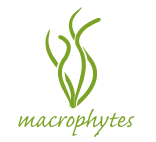 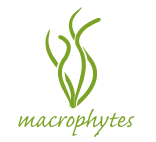 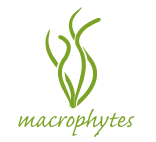 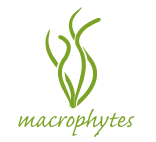 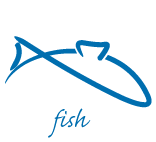 [Speaker Notes: Notes:
- Showing data for freswhater only.
Records are aggregated to waterbody level. 
Not included: 230 records of FishEQR in RW and LW from NL. Records from TW and CW. One series of phytobenthos values 1992-2003, 3 values of macrophytes 2003.]
Data reported per country and water category: TW & CW
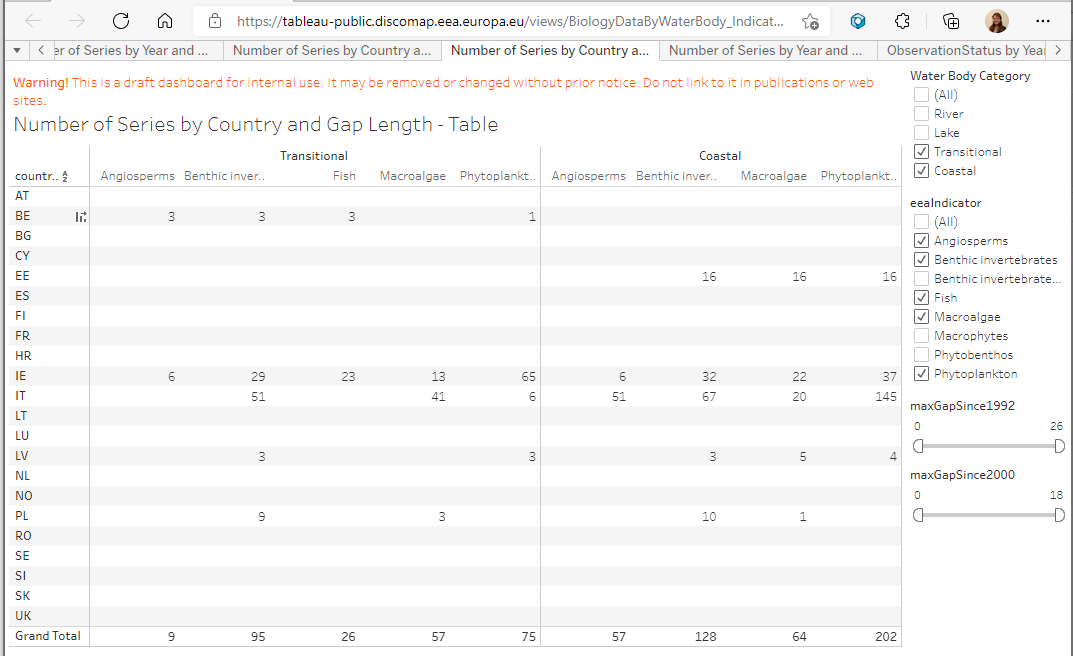 Number of biology indicator values by country - Table
Number of "indicator values" = 
yearly aggregated 
nEQR values(BQE x waterbody)


(NB: some data may still be excluded due to quality issues)
[Speaker Notes: Notes:
black = nEQR not available
brown = moderate or worse (for AWB or HMWB)]
3. WISE-2 data for indicator assessment - examples
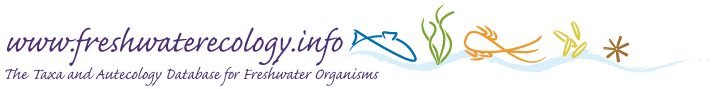 Trends in ecological status: nEQR vs. status class
Method: non-parametric trend test (Mann-Kendall) 
Water bodies with data from ≥4 years (after interpolation)
Probability of detecting a significant trend in a series increases with 
the number of values (years)
the number of monotonously increasing or decreasing steps
Analysis of nEQR values reveals more significant trends than analysis of status class
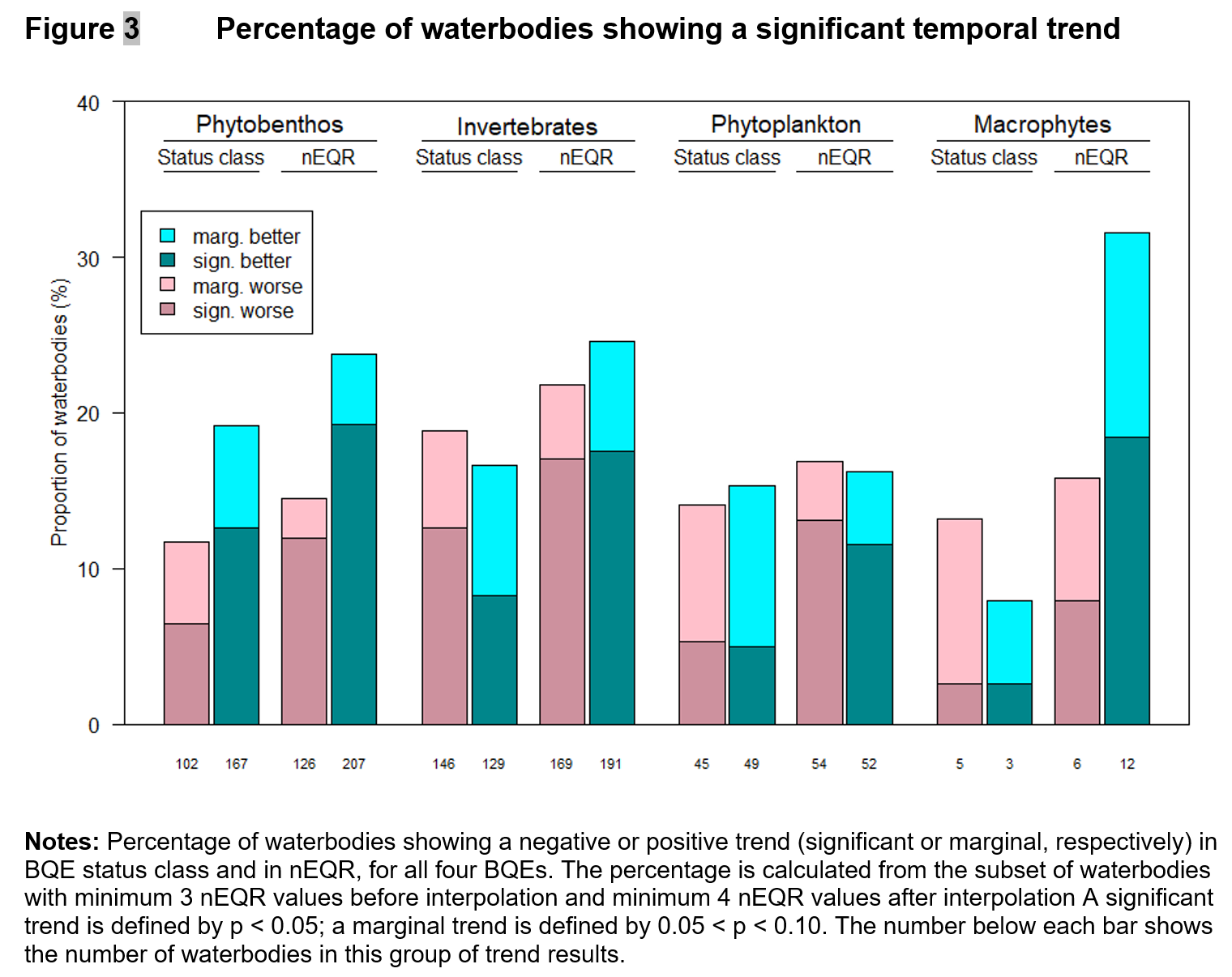 [Speaker Notes: Notes:
NB: Status class instead of nEQR
Graphs with time series: showing examples of different 
(1) number of years ( more sign. trend)
(2) duration / frequency ( must be considered when aggregating time series from different stations by average)
(3) temporal variability ( less sign. trend)]
Trends in ecological status: nEQR vs. status class
Examples of individual series with inconsistent trend in nEQR vs. status class

Trend detected in nEQR, but not in status class(99 water bodies, until 2017)


Trend detected in status class, but not in nEQR(25 water bodies, until 2017)
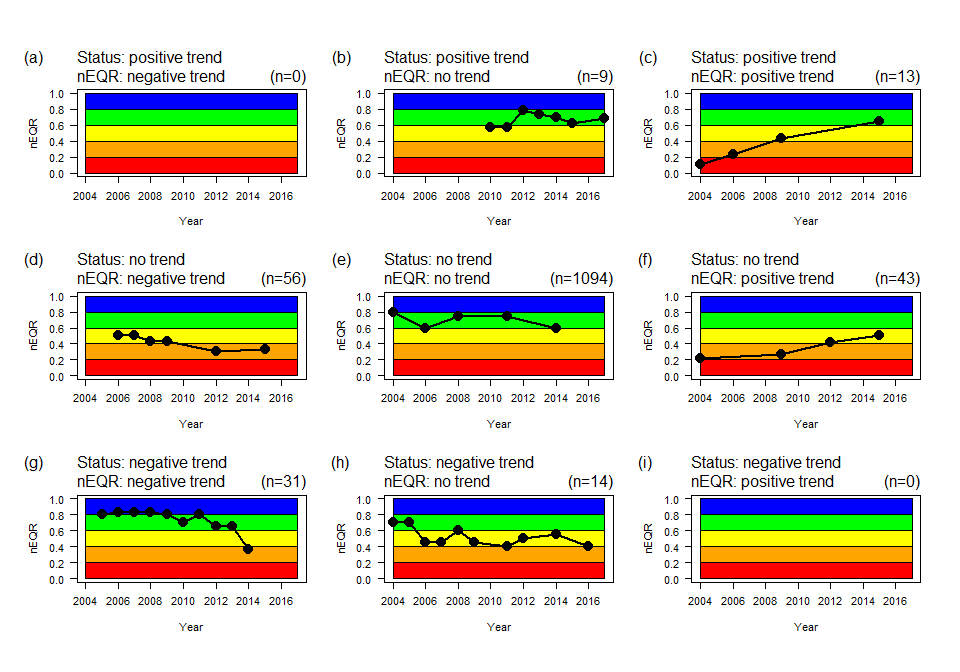 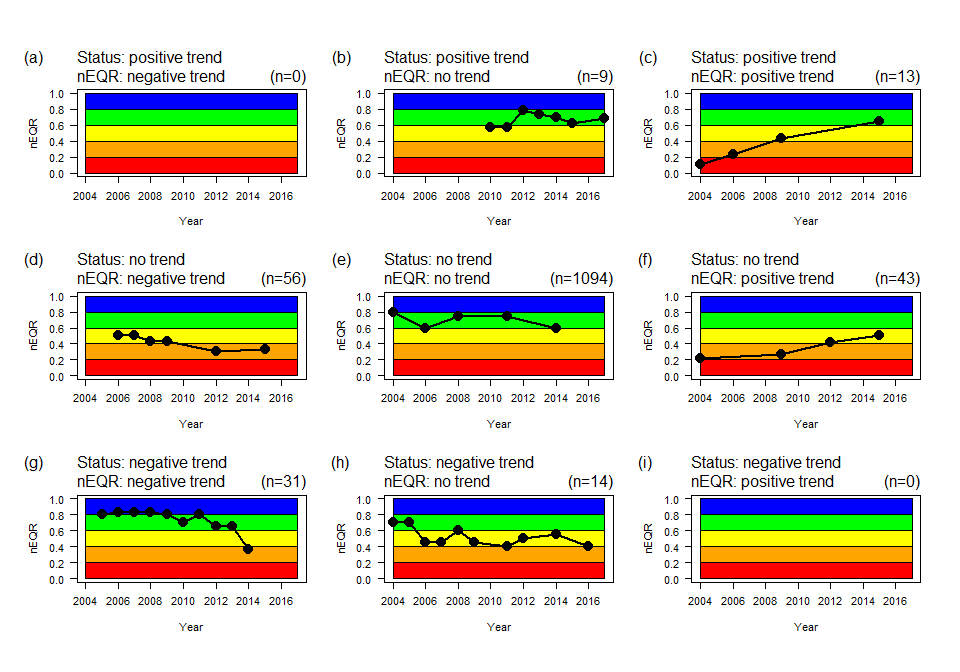 [Speaker Notes: Notes:
Graphs with time series: showing examples of different 
(1) number of years ( more sign. trend)
(2) duration / frequency ( must be considered when aggregating time series from different stations by average)
(3) temporal variability ( less sign. trend)]
Dynamic maps
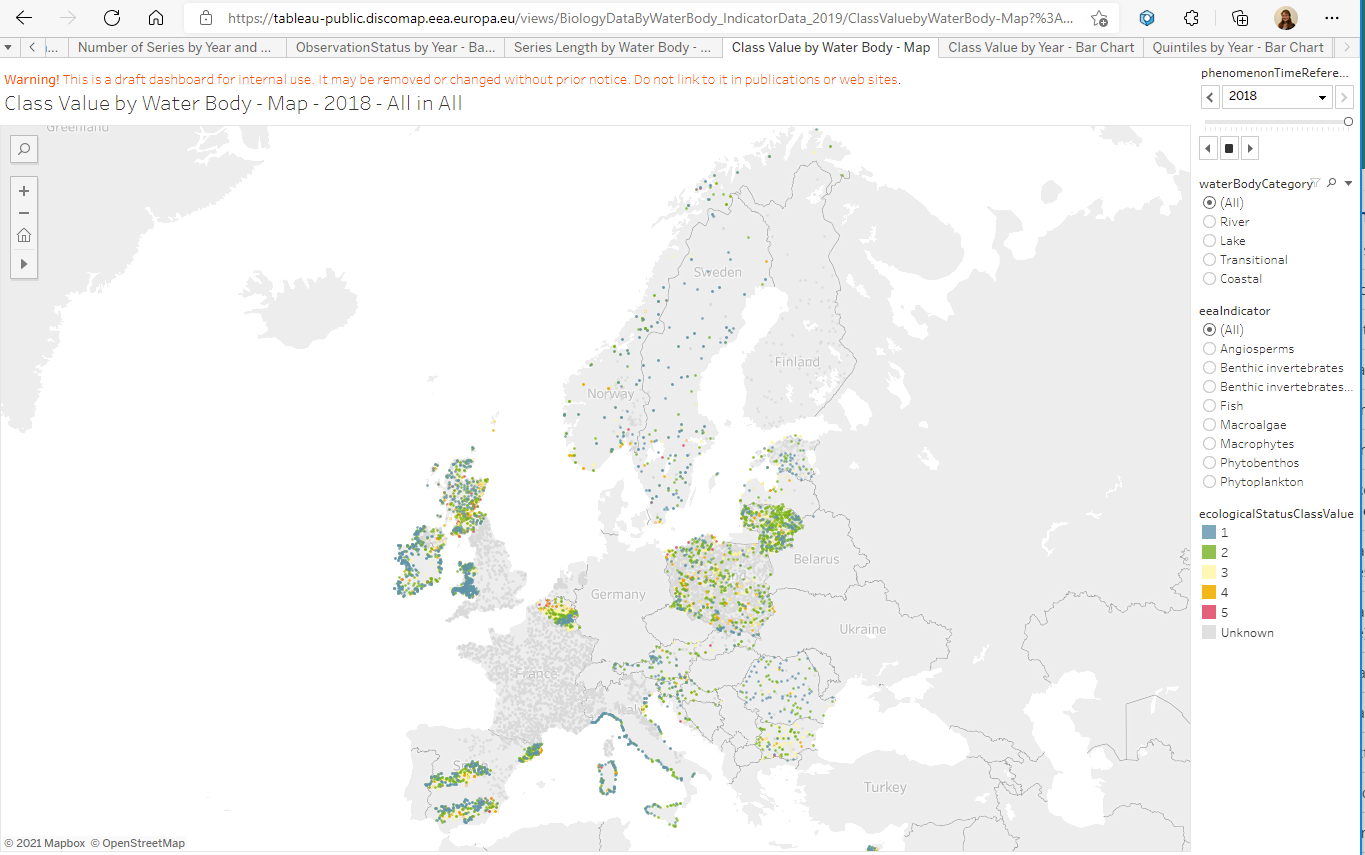 User can select:
year
water category
BQE
status class
scale
Grey dots: station with data from other years
(NB: some data may still be excluded due to quality issues)
[Speaker Notes: Notes:
black = nEQR not available
brown = moderate or worse (for AWB or HMWB)]
Dynamic maps - dashboards
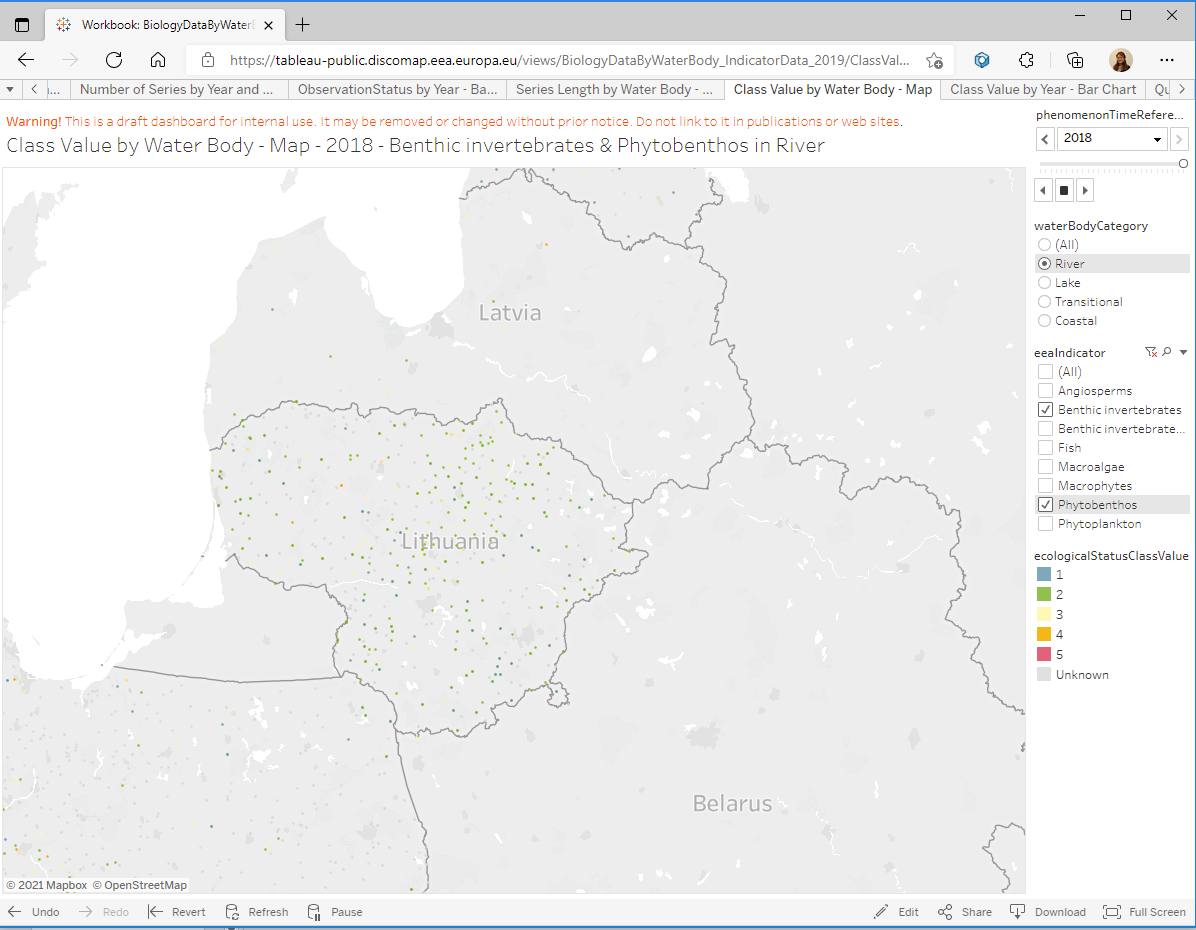 User can select:
year
water category
BQE
status class
scale
Grey dots: station with data from other years
Pop-up windows with more information for each waterbody
(NB: some data may still be excluded due to quality issues)
[Speaker Notes: Notes:]
Dynamic bar charts
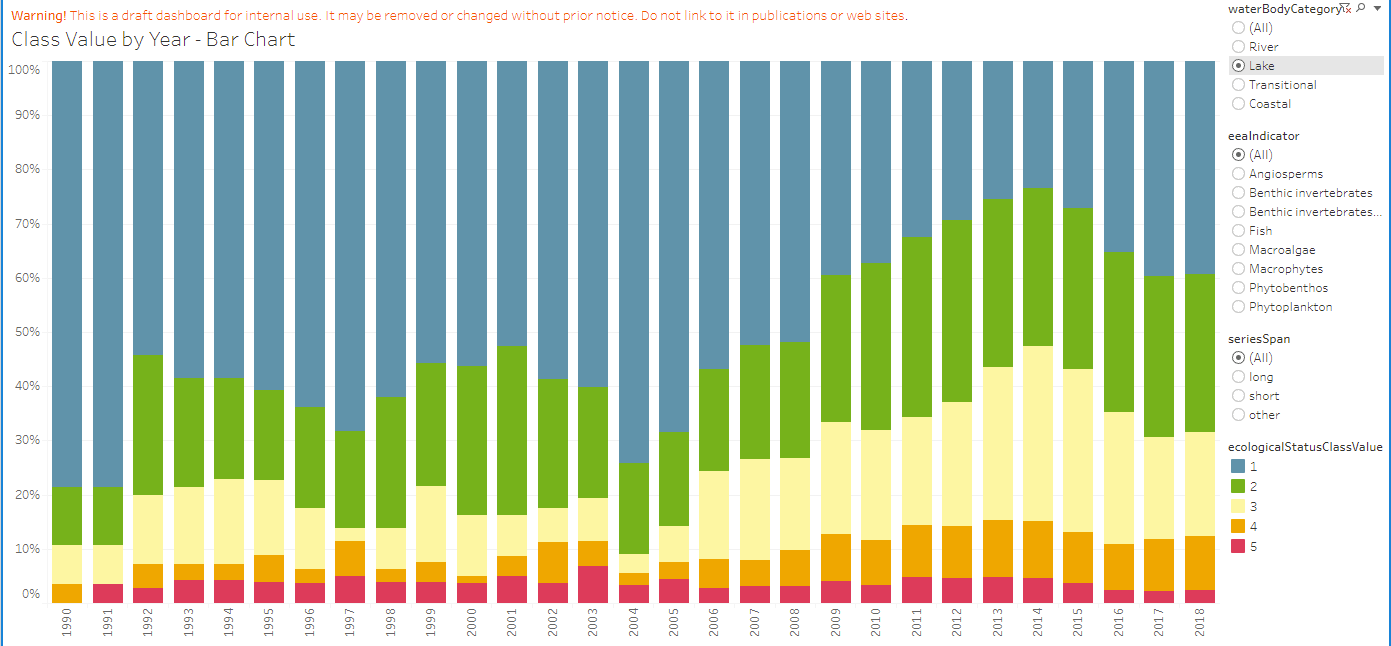 User can select:
water category
BQE
status class
span of time series [work in progress]

Total number of waterbodies should be taken into account for interpretation
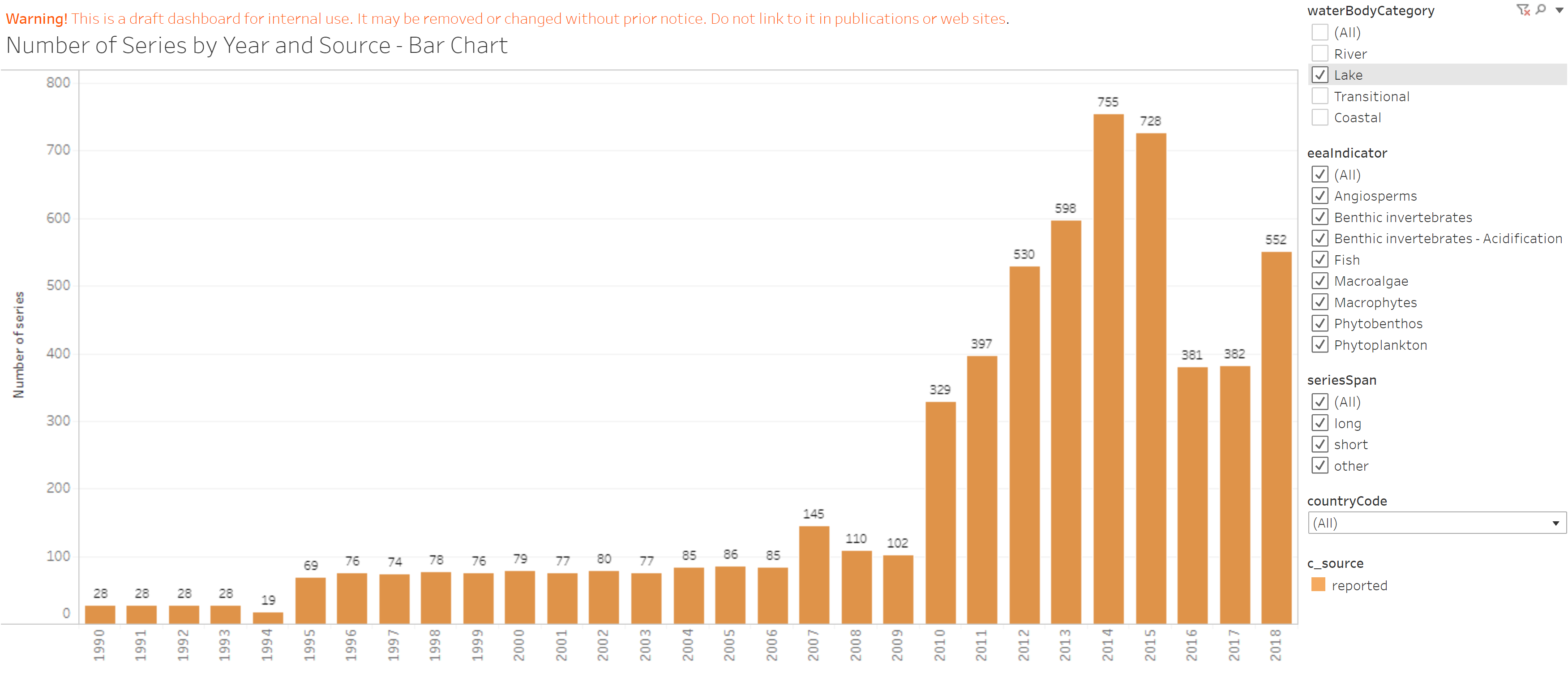 [Speaker Notes: Notes:
NB: Purpose is to display & insect all data that have been reported]
Geographic distribution of temporal trends
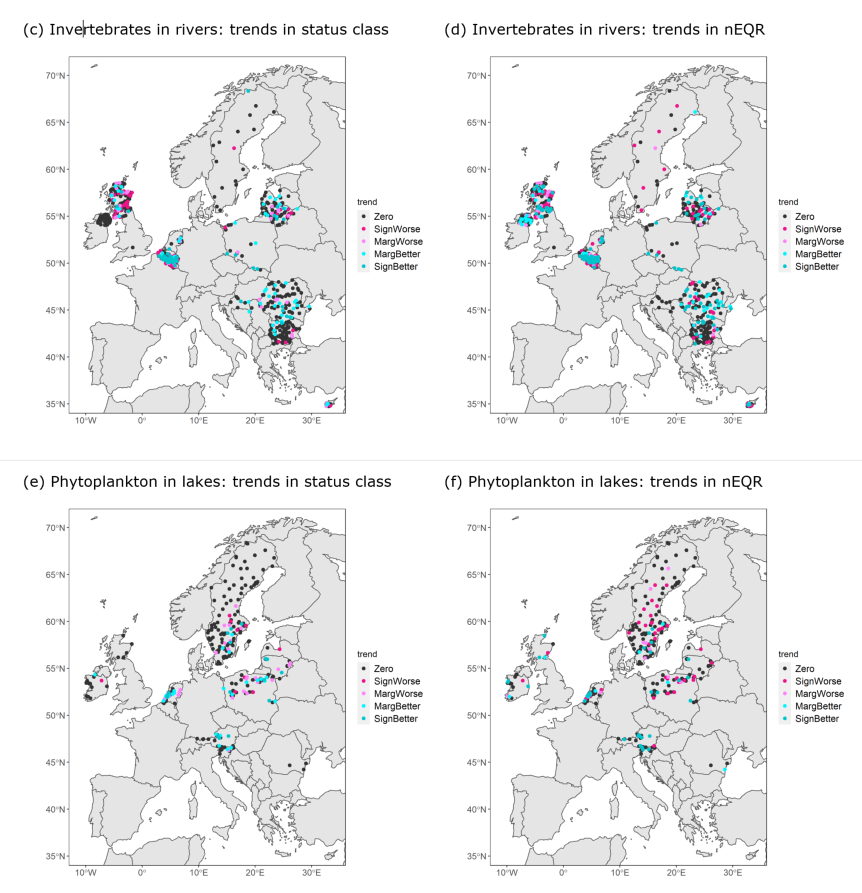 Example: trend analysis for
invertebrates in rivers
phytoplankton in lakes
Analysis of nEQR values reveal more significant trends than status class
Most waterbodies with ≥ 4 years show no significant trend (yet)

Planned for 2022: transfer trend analysis to common workspace  can display in dynamic maps
[Speaker Notes: Notes:
Graphs with time series: showing examples of different 
(1) number of years ( more sign. trend)
(2) duration / frequency ( must be considered when aggregating time series from different stations by average)
(3) temporal variability ( less sign. trend)]
Time series aggregated to European level
Inter/extrapolation of 1-3 missing years
Complete series for 2011-2018: 
RW: phytobenthos 474; invertebrates 450
LW: phytoplankton 248; macrophytes 20
Temporal patterns for invertebrates:
Europe: no clear tendency
Regions: nEQR slightly decreased in East (n = 70) and South (but n = 3)
Initial status class: nEQR slightly decreased for High (n = 326) and Good (n = 175);strongly increased for Bad (but n = 6)

Waterbodies in high and good status are over-represented?!
Example: invertebrates in rivers – general degradation
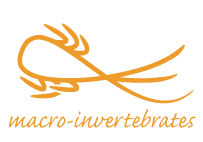 European level
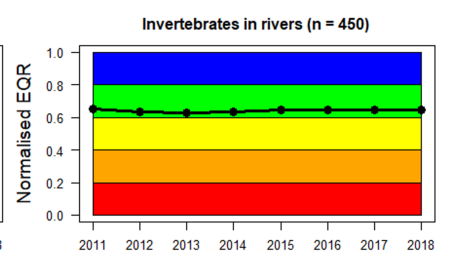 n = 450
Aggregated by region
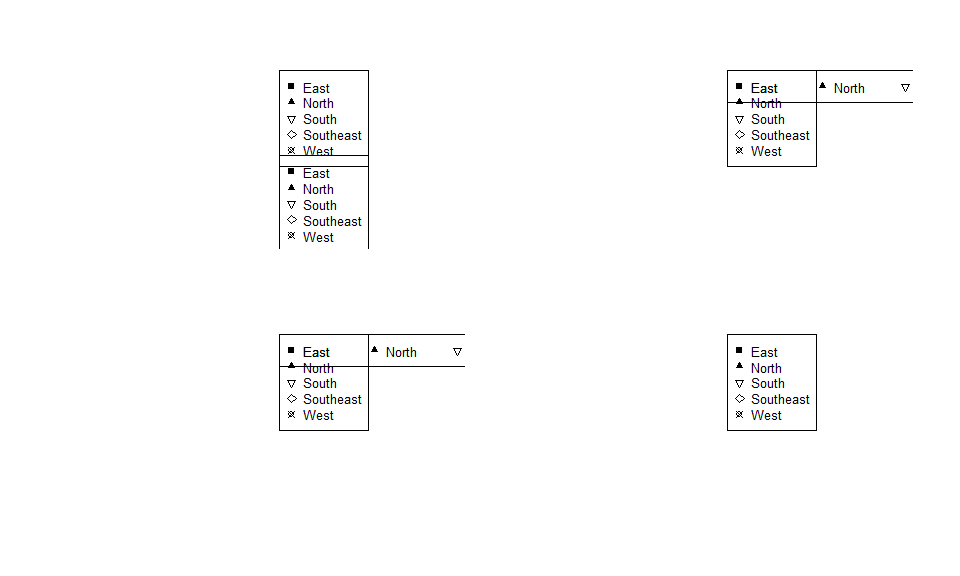 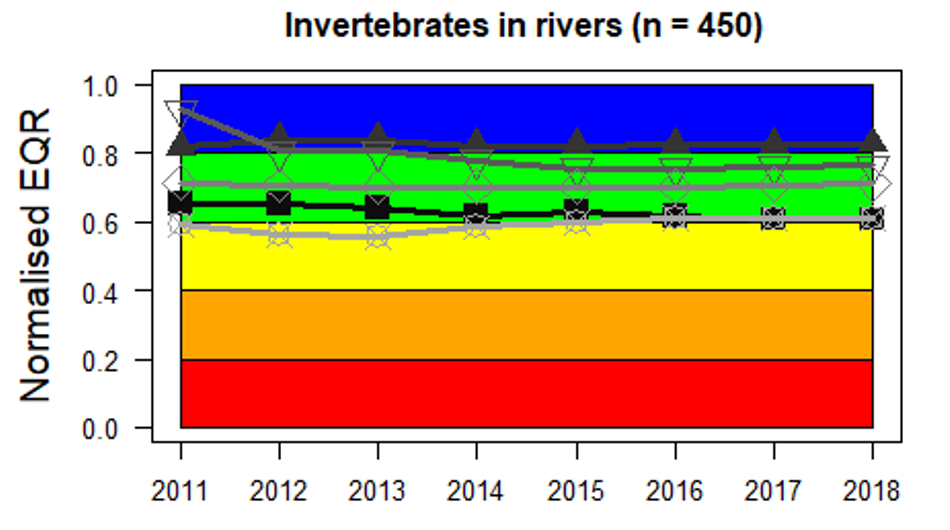 Aggregated by initial status class
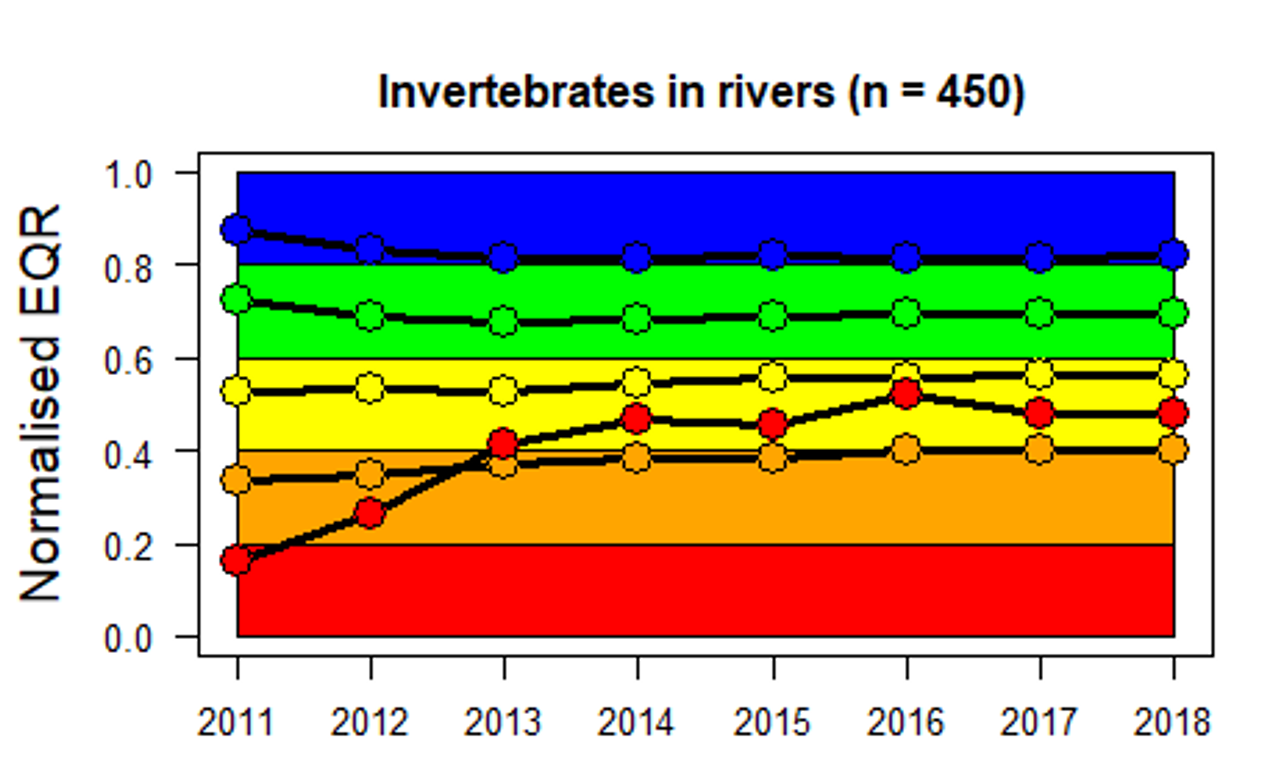 [Speaker Notes: Time series aggregated:
1) Selected only «valid determinands» (e.g. only eutrophication metrics for botanical elements)
2) interpolation (max 2 year) & extrapolation (max 3 years)
3) Select only complete series from years 2010-2017 (8 years)
4) Group by European level, Georegion, or Initial status class
5) Aggregate by average]
Time series aggregated to European level
Predictor variables: indicator values from WISE-6

Analysis will be refined by e.g. hierachical regression methods
Group by year
Group by region
Group by water body types (broad)
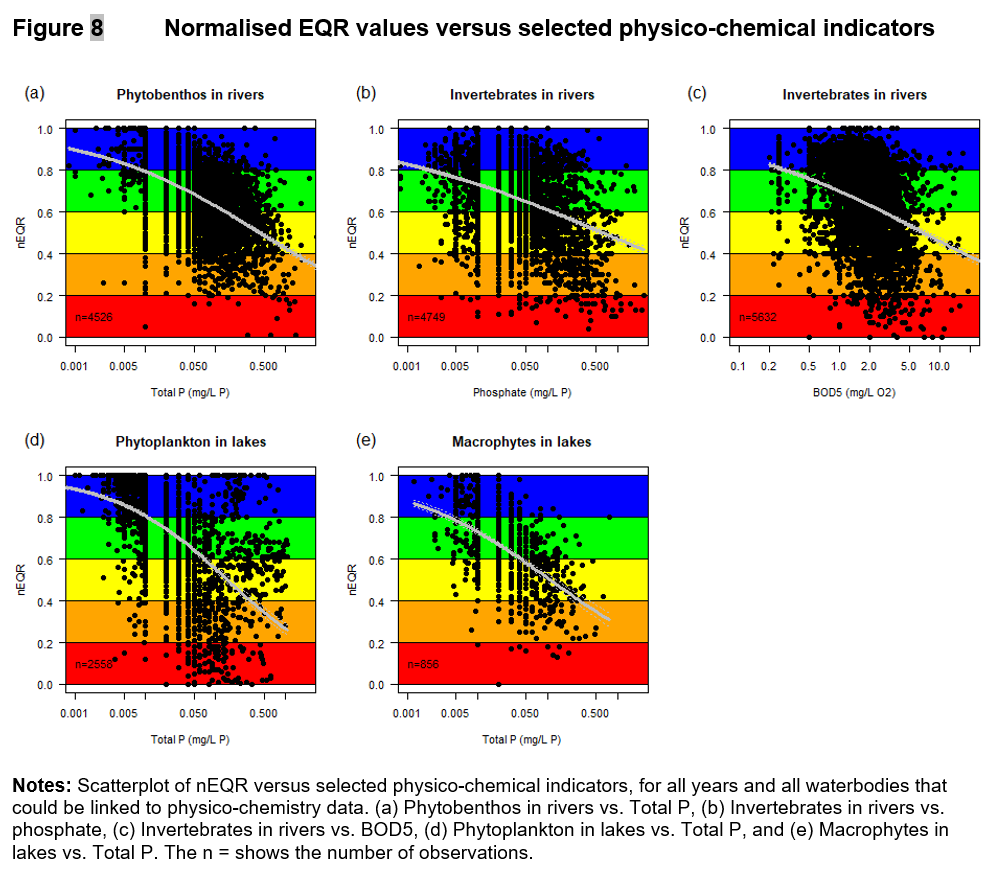 [Speaker Notes: Time series aggregated:
1) Selected only «valid determinands» (e.g. only eutrophication metrics for botanical elements)
2) interpolation (max 2 year) & extrapolation (max 3 years)
3) Select only complete series from years 2010-2017 (8 years)
4) Group by European level, Georegion, or Initial status class
5) Aggregate by average]
4. WISE-2 reporting and data dictionary - overview
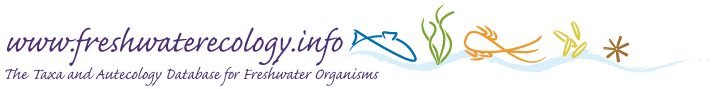 Reporting Obligation Database
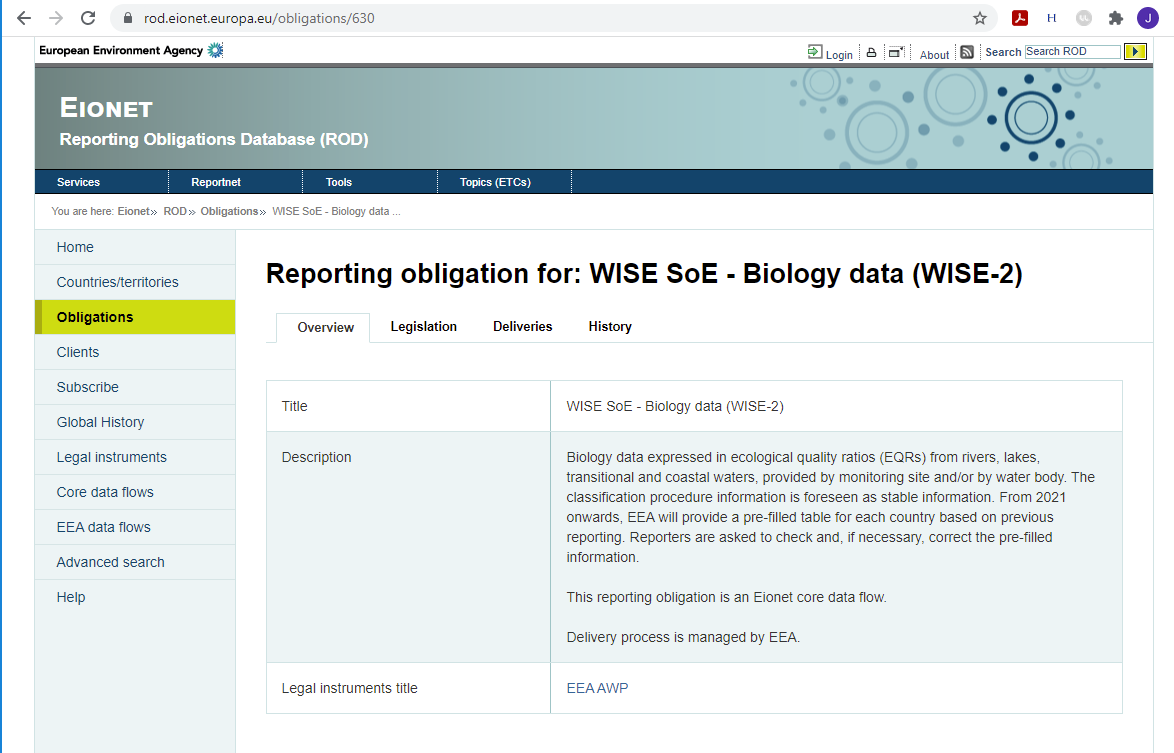 NEW: pre-filled classification tables
[Speaker Notes: Starting in 2021 after a pause in 2020
Current RO is described in the ROD
new also for experienced reporters: pre-filled classification tables]
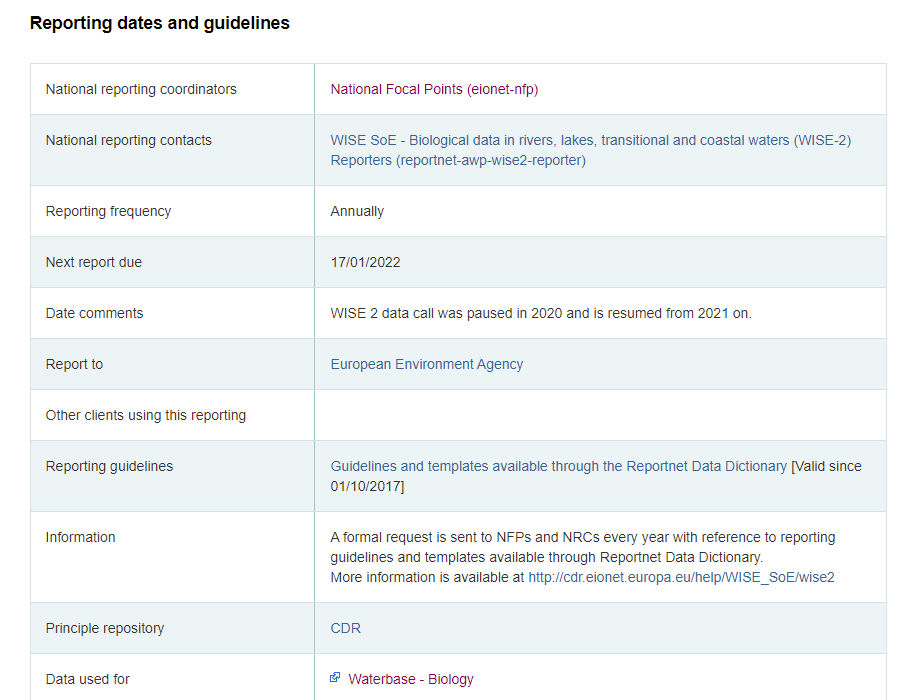 ROD info
Reporting starts: 28/10/2021
[Speaker Notes: Starting date: to be confirmed?]
Data Dictionary
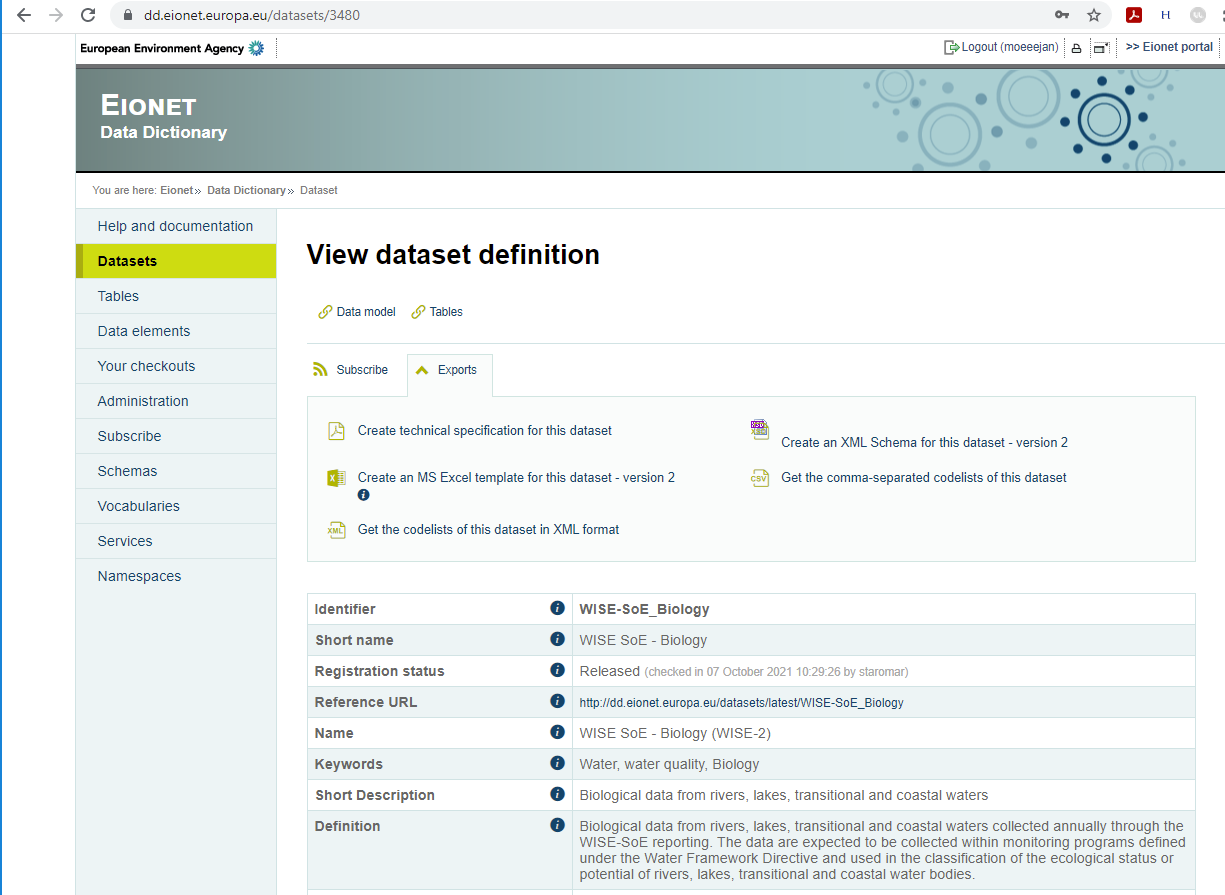 Minor changes to DD since 2019
Element [parameterWFDIntercalibration-WaterBodyType] removed, to avoid duplicates in the Classification table
New template must still be downloaded and used
Please wait until new DD is formally released and reporters are notified
[Speaker Notes: DD: trying to keep it stable!
Also shows the data model]
WISE-2 data model
Report EQR values on waterbody level ORmonitoring site level
(preferably not both)
Report national EQR values + classification system AND/OR normalised EQR values
(preferably both, for QC)
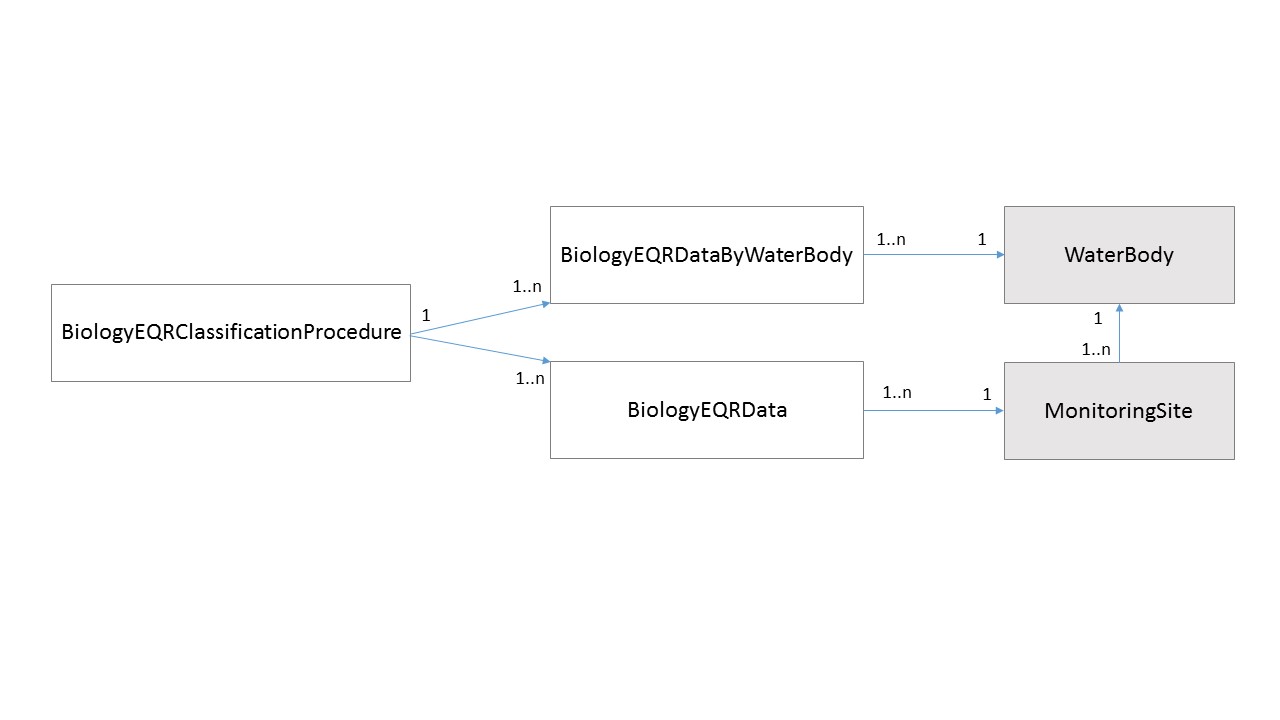 https://dd.eionet.europa.eu/visuals/diagram_biology2.jpg
[Speaker Notes: Looks a bit complicated, but two parallel chains – alternative structures
Data reported at monitoring site will be aggregated to waterbody site]
5. WISE-2 quality issues and solutions
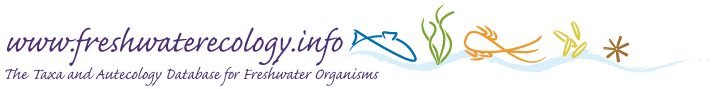 Why WISE-2? National vs. normalised EQRs
Calculation of nEQR requires EQR-scale class boundaries specific for each
country
water category
determinand (BQE, impact type)
waterbody type
natural/AWB/HMWB
The diversity of national classification systems
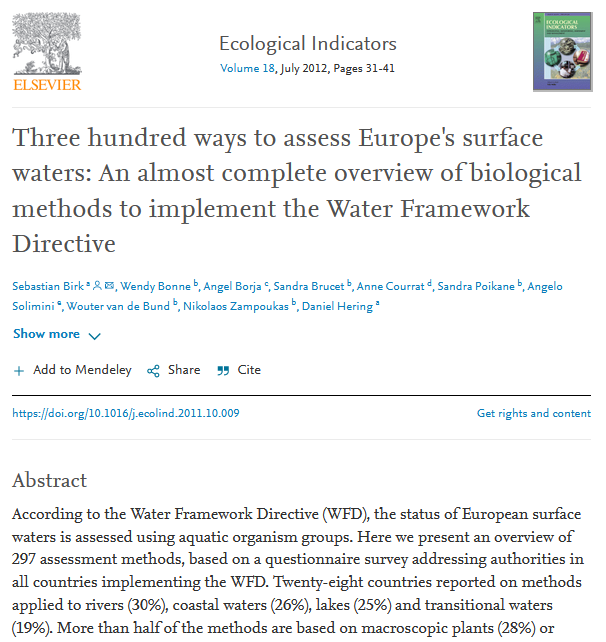 National classification systems are based on >300 different assessment methods (metrics)
Most common QC problems are related to the classification tables
Why so many quality issues for biology data?
National classification systems
BiologyEQRClassificationProcedure
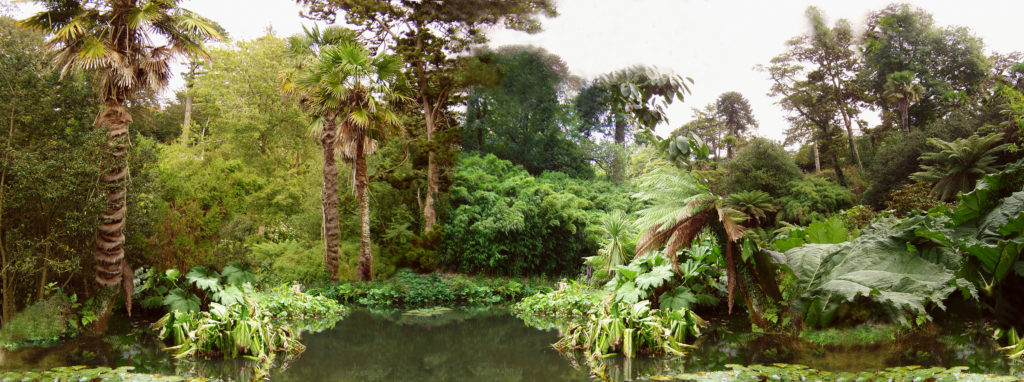 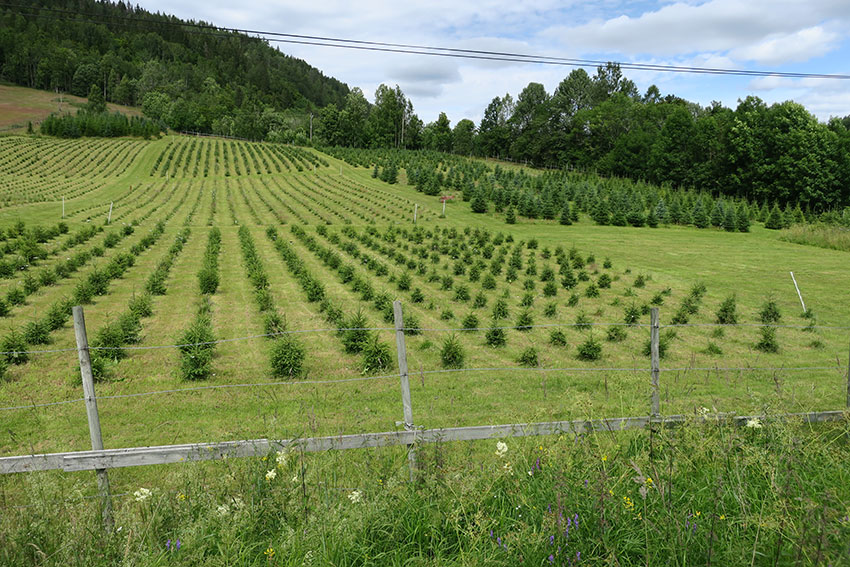 Reporting
QC
[Speaker Notes: Problem: there is a jungle of assessment methods – we try to squeeze it into one table and connect with with several other tables
https://www.mn.uio.no/ibv/tjenester/kunnskap/plantefys/leksikon/j/juletre.html
https://innkjopskontoret.no/velkommen-til-jungelen/]
The diversity of national classification systems
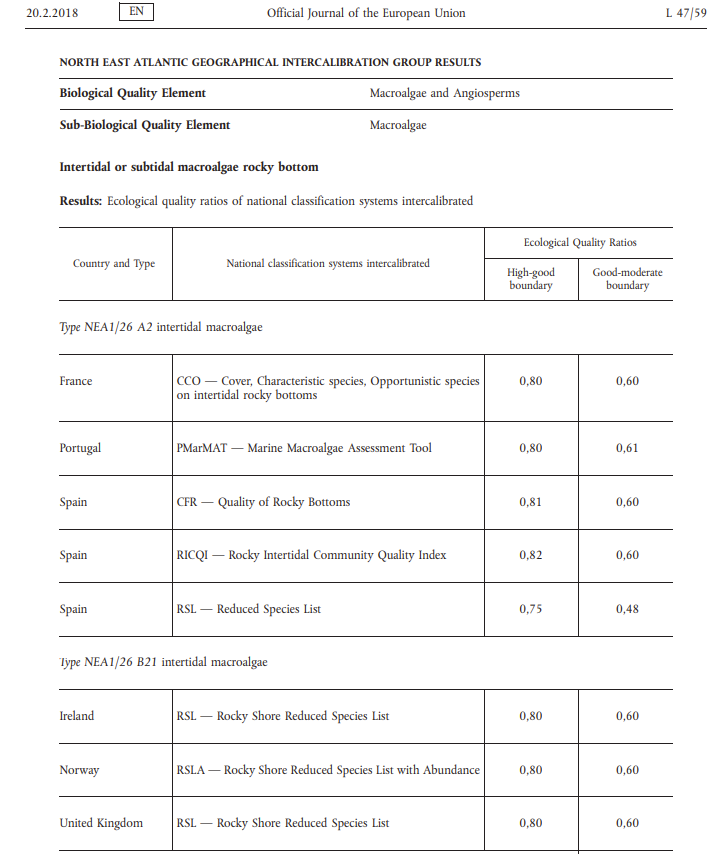 Examples:
Water category: Transitional
BQE: Macroalgae and Angiosperms
Sub-BQE: Macroalgae
Sub-BQE: Angiosperms
Waterbody type: NEA1/26
Sub-type: A2 intertidal macroalgae
Sub-type: B21 intertidal macroalgae
...
The diversity of national classification systems
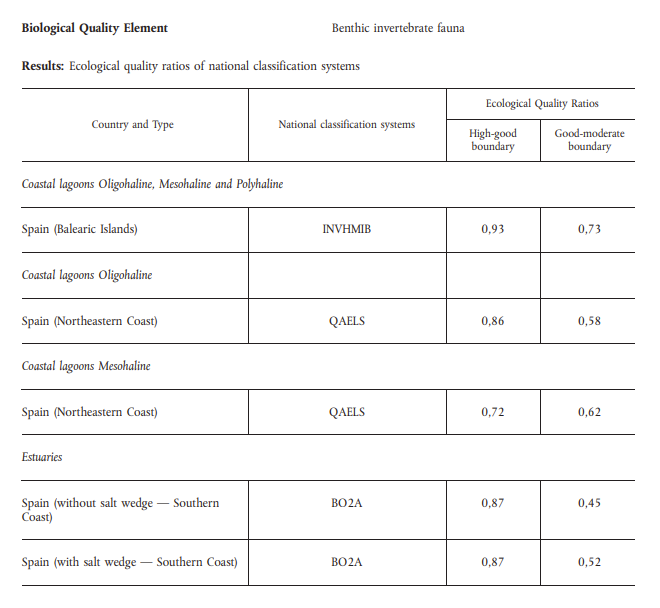 Examples:
Water category: Transitional
BQE: Benthic invertebrates
Country: Spain
Method: BO2A
Waterbody type: Estuaries
Sub-type: without salt wedge
Sub-type: with salt wedge
NEW: prefilled classification table
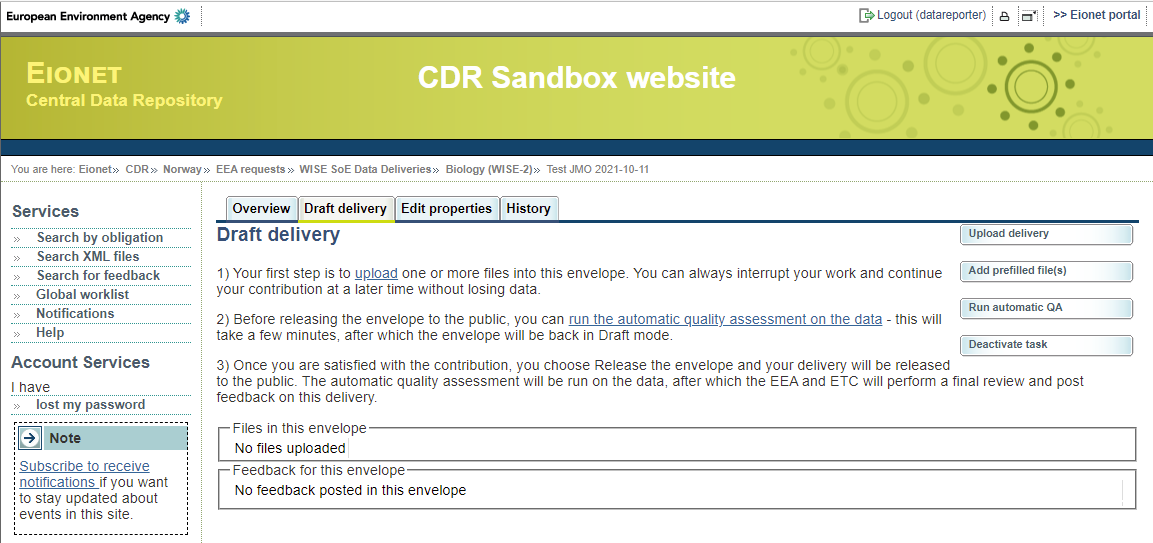 NEW: prefilled classification table
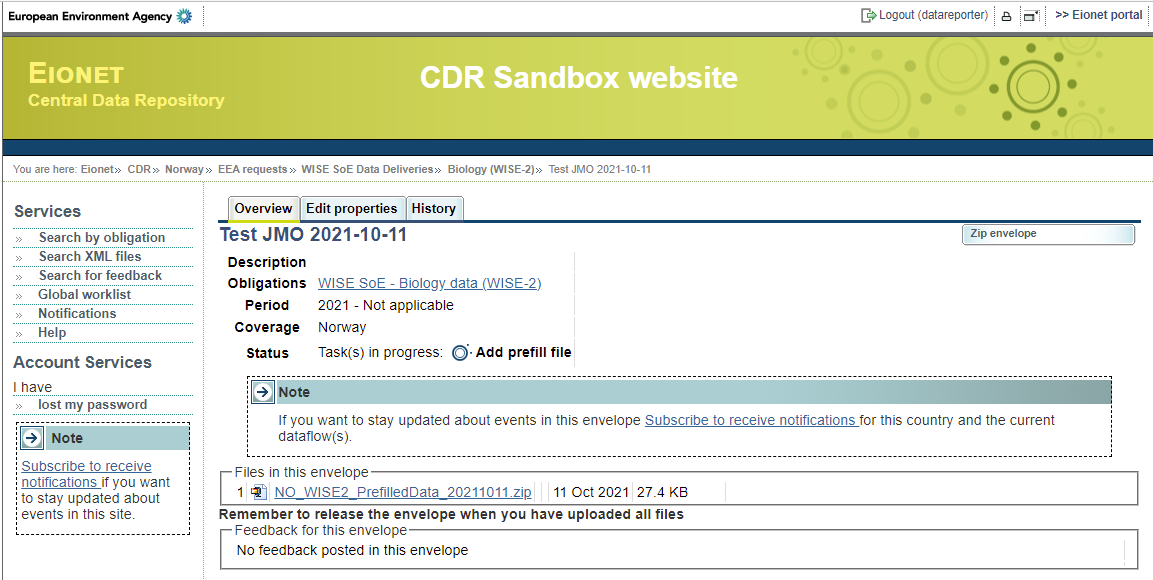 NEW: prefilled classification table
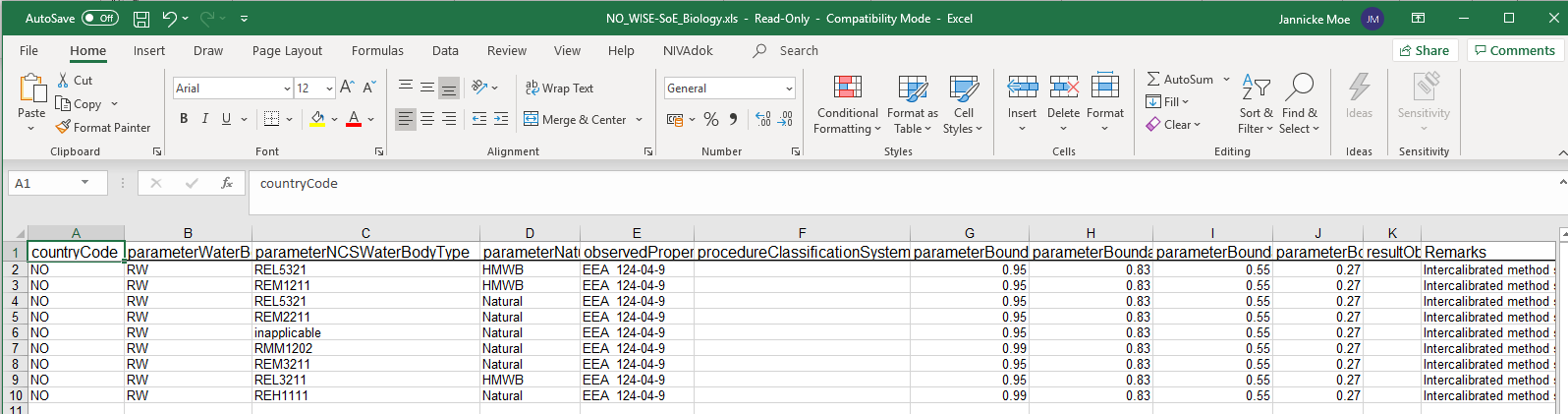 Reporters should check and revise the information
If class boundaries are changed, the previously stored nEQR records will be also recalculated and replace the original nEQR values
[Speaker Notes: Example of prefilled table]
Some common errors, possible reasons and solutions
Reported EQR record is not valid
Reason: the combination of BQE and water category is not requested (e.g. phytoplankton in rivers)
Solution: don’t report the record

Duplicate records in classification table
Reason: national classification system has higher resolution than the WISE-2 data modelE.g. Phytoplankton - Norway: combining nEQR values from 3 different metrics into one nEQR
Solution: calculate and report only the final nEQR values, not the national EQRs + classification system

Reported status class is changed by EEA
Reason: rounding error (e.g. nEQR = 0.6; status class = Good (should be Moderate))
Solution: follow EEA’s instruction for status class assessment
Some common errors, possible reasons and solutions
Reported nEQR is changed by EEA
Reason: inconsistent reporting of status class, EQR, class boundaries, and/or nEQR(e.g. EQR = 0.65; G/M boundary = 0.68; reported status class = G (should be M))
Solution: follow EEA’s instruction for status class assessment and nEQR calculation

Link between EQR record and classification record is changed by EEA
Reason: EQR record was linked to wrong classification record (e.g. Natural instead of HMWB)
Solution: pre-filled classification table?

Reported EQR record has no matching classification system
Reason: inconsistency in waterbody information reported to WISE-2 vs. WFD: e.g. water category, Natural / AWB / HMWB, waterbody type (NB: WFD information is given priority)
Solution: pre-filled classification table?
Supporting information on national classification systems
New vocabulary: ClassificationSystem – 258 concepts (metrics)
Information on the applicable BQE, water category and country
Reference tables provided together with the pre-filled classification tables
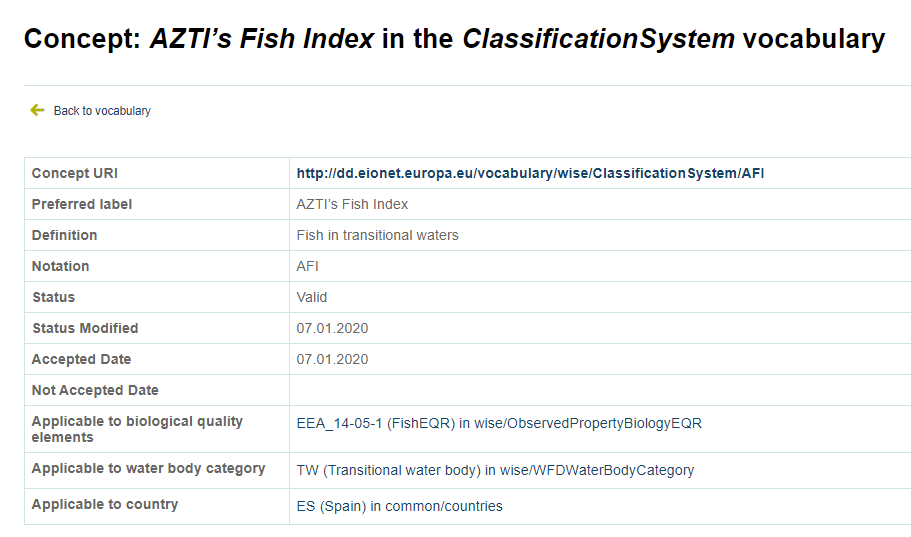 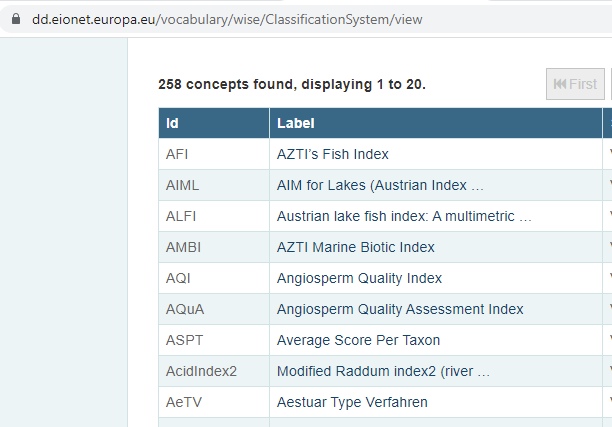 [Speaker Notes: - Note mandatory, but can be useful]
Automatic Quality Checking
Most quality issues are now handled by automatic QC upon data delivery
Records with inconsistent information cause “Blocker”
national vs. normalised EQR
normalised EQR vs. status class
etc.
“Blocker” is used as a means of efficient feedback and correction
Questions are always welcome!
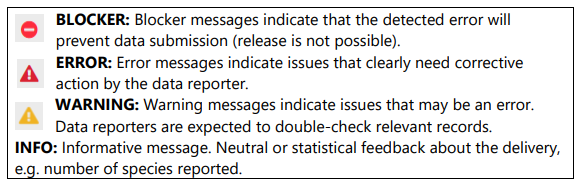 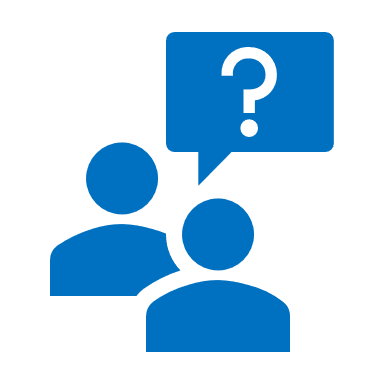 [Speaker Notes: Discussion with EEA about use of blocker vs. error vs. warning
Stricter response -> more efficient for both reporters and EEA/ETC
Please check aslo Warning & Error!]
6. WISE-2 data for EEA indicators - representativity
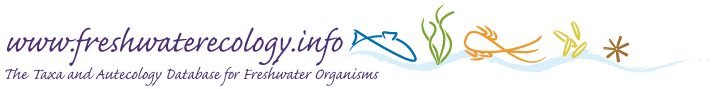 WISE-2 Biology can supplement WFD data
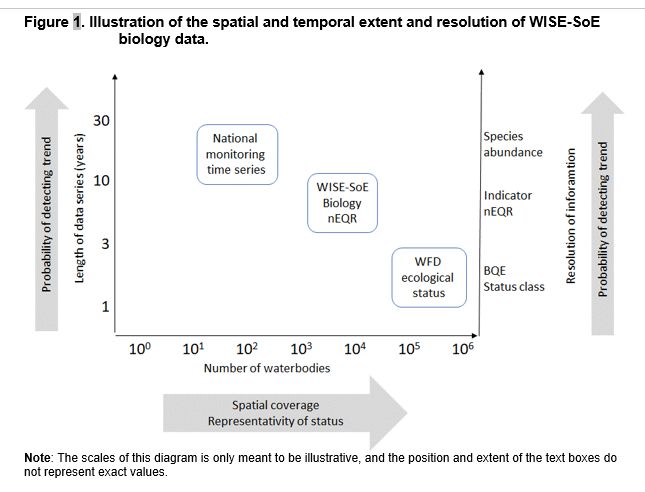 Representativity: geography
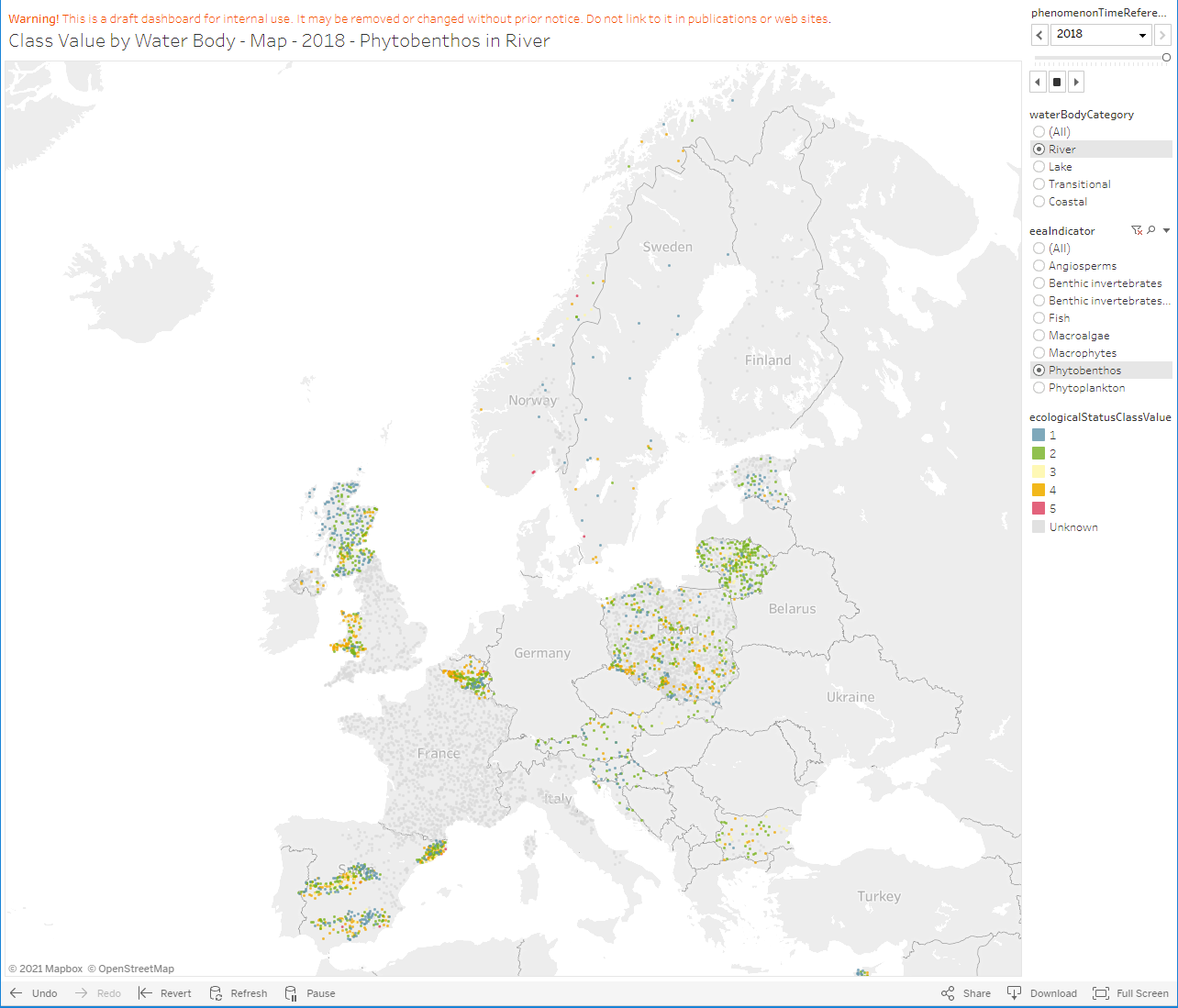 Geographic representativity is high in some countries
Overall higher geographic coverage is needed for a biological indicator
[Speaker Notes: Discussion with EEA about use of blocker vs. error vs. warning
Stricter response -> more efficient for both reporters and EEA/ETC]
Representativity: time series
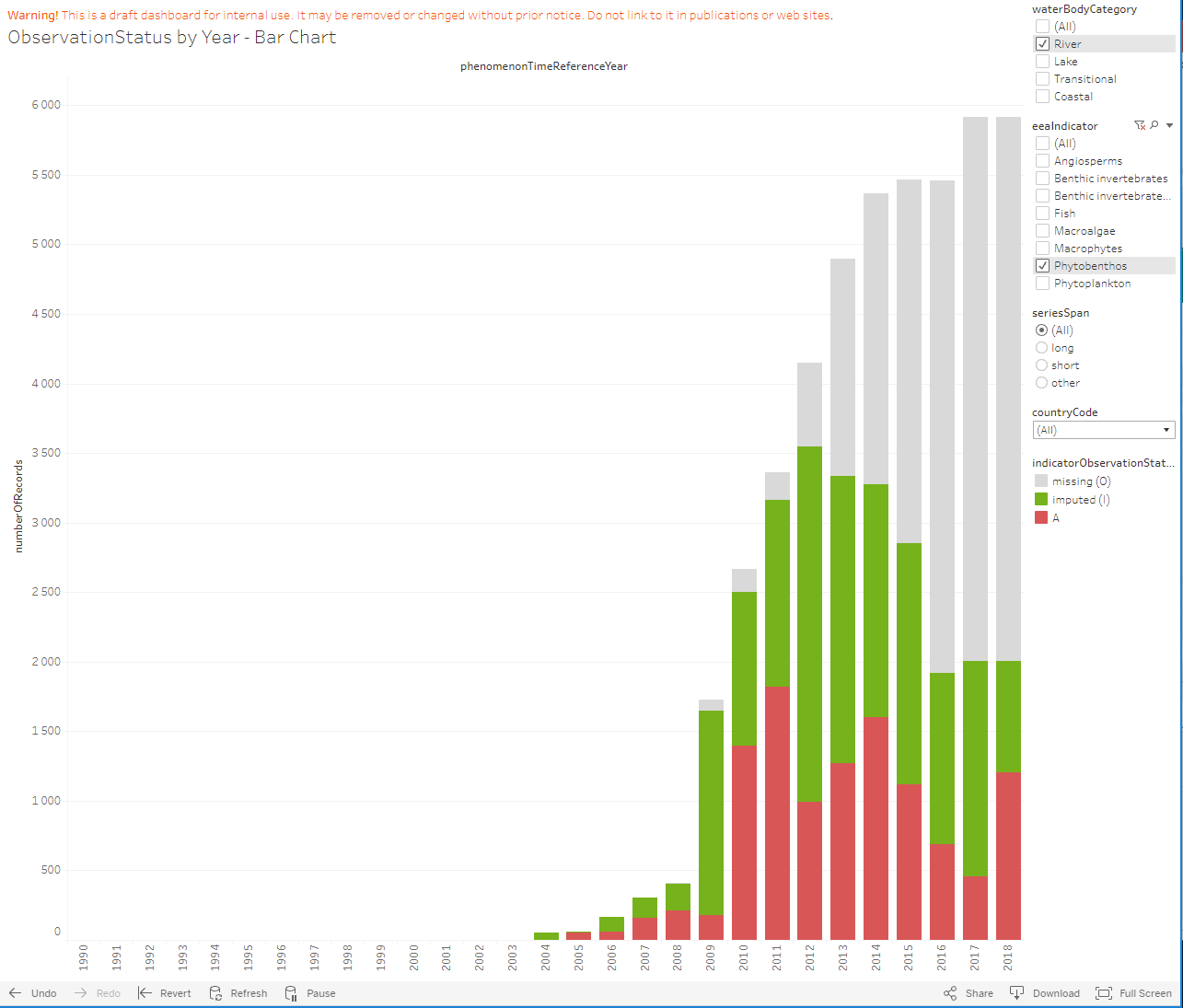 Total bar height: cumulative no. of waterbodies
Red: reported values
Green: imputed from reported values
interpolated 3-year gap
extrapolated ± 3 years
Grey: not possible to impute
too long gaps

Reporting from previous years can generate more series!
[Speaker Notes: ...]
Representativity of status classes
Waterbodies with nEQR = 1 are over-represented
Reported EQR >1
Reporting of reference waterbodies?

Poor and Bad status are under-represented?

How to ensure better representativity of status classes?
Compare with distributions in WFD data
Post-stratification
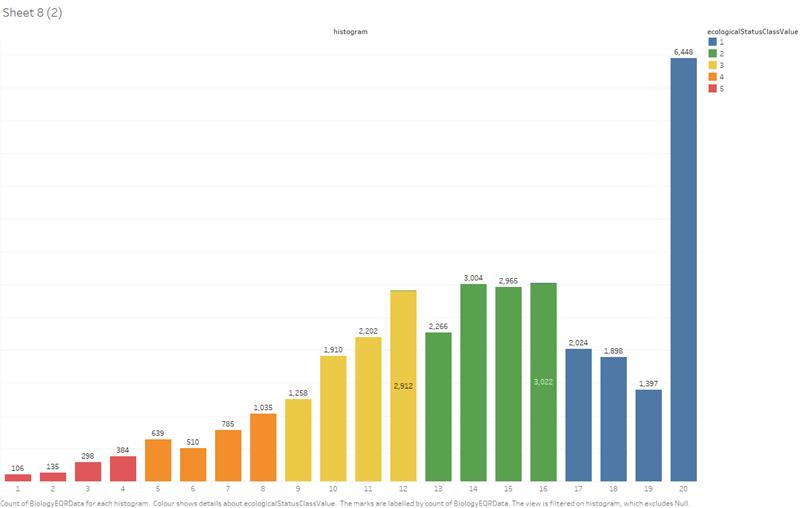 [Speaker Notes: How to identify reference WBs: post-stratification (after non-random sampling, e.g. problematic areas overrepresented) => can calculate the weight that each class should have. 
Can use the WFD database to get the expected representativity of the classes (post-stratification)! Can be done by each BQE! Marvellous procedure!  
How to calculate the best unbiased estimate
Anne will say more about representativity]
Representativity of status classes compared to WFD
Comparison of WISE-2 with WFD 2016

New public dashboards for WISE-2 (11.10.2021)

High status sites are NOT overrepresented in WISE-2!

Representativity of WISE-2 data will be further explored
All waterbodies reported to WFD
Subset of  waterbodies reported to WISE-2
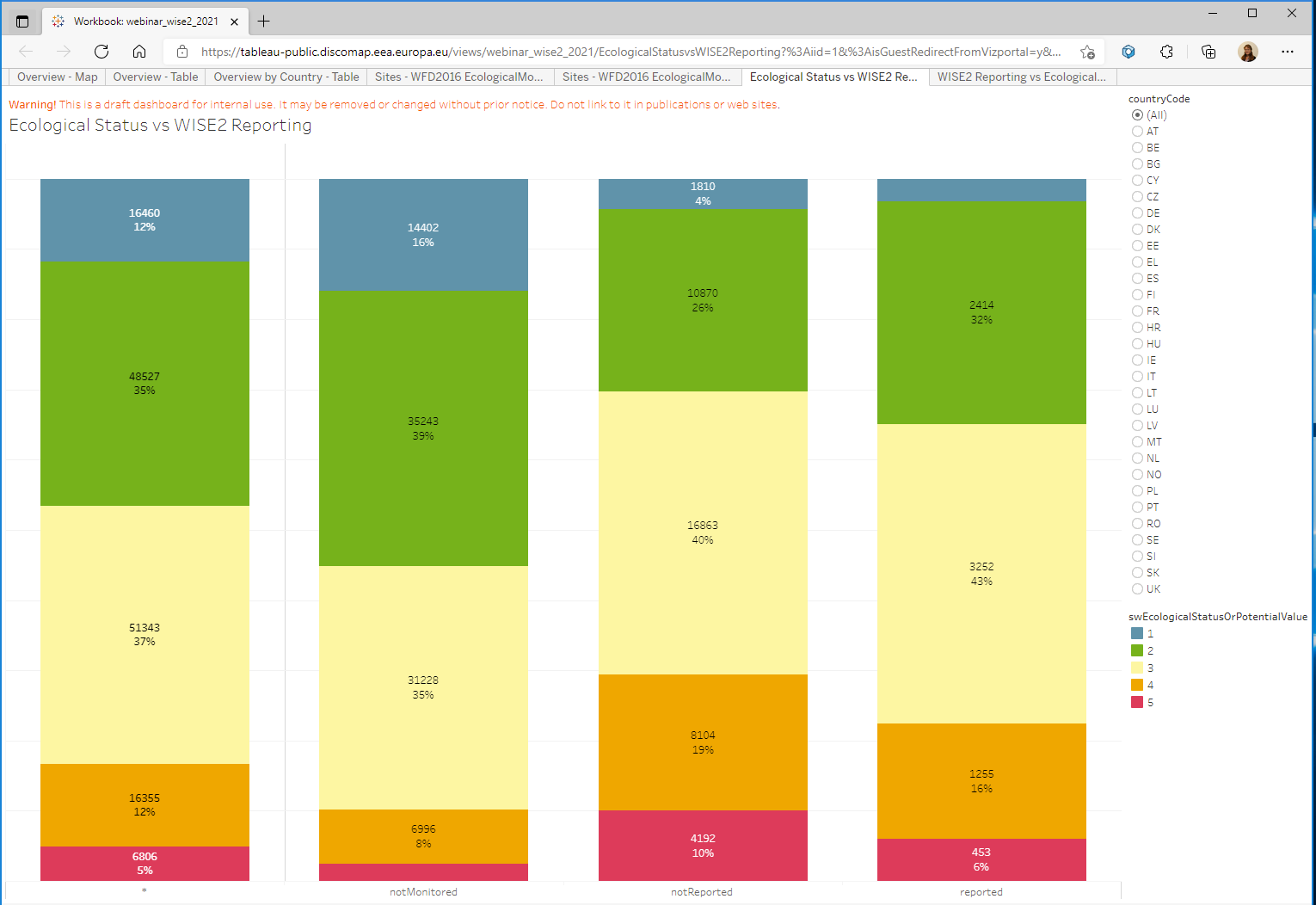 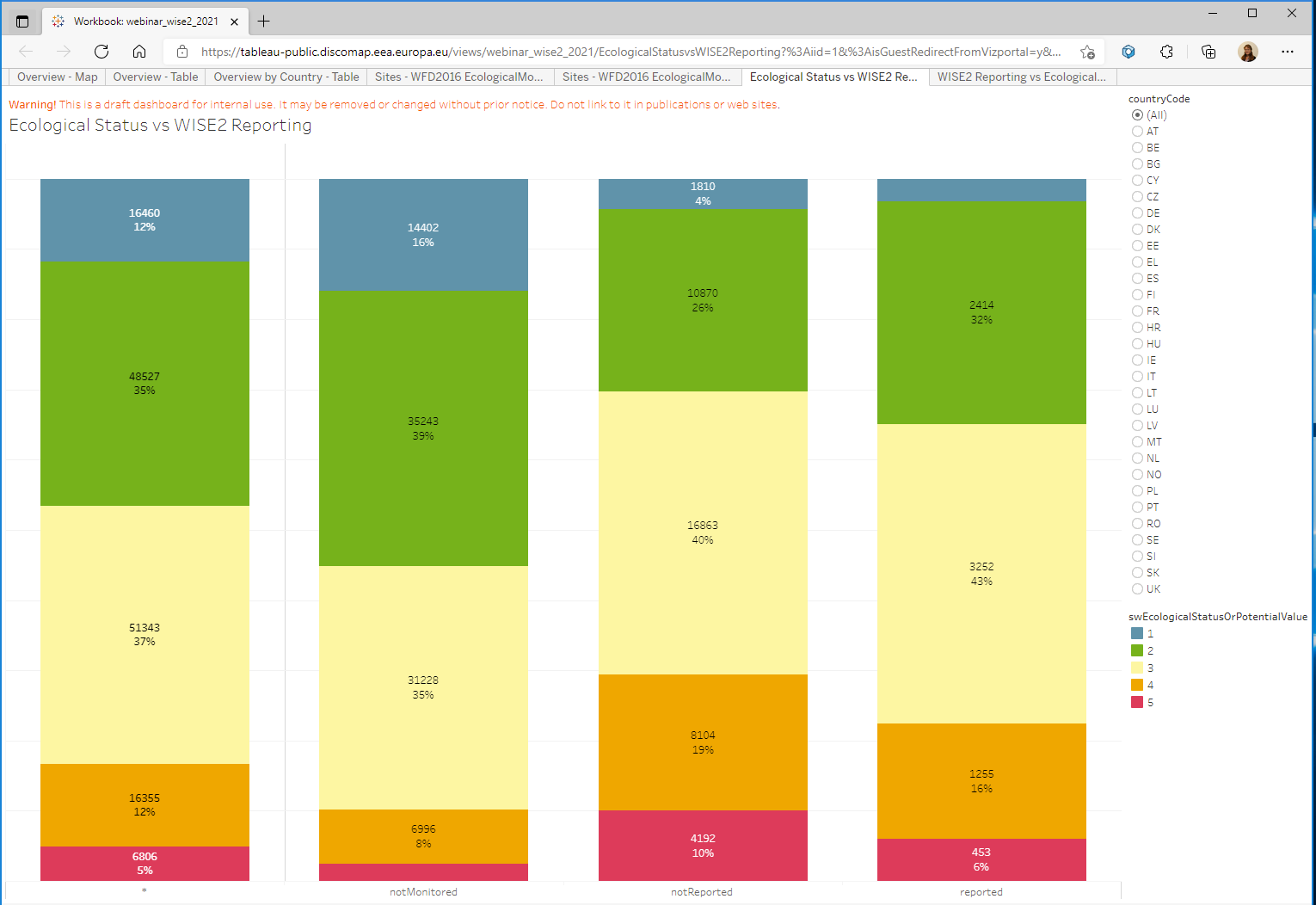 [Speaker Notes: How to identify reference WBs: post-stratification (after non-random sampling, e.g. problematic areas overrepresented) => can calculate the weight that each class should have. 
Can use the WFD database to get the expected representativity of the classes (post-stratification)! Can be done by each BQE! Marvellous procedure!  
How to calculate the best unbiased estimate
Anne will say more about representativity]